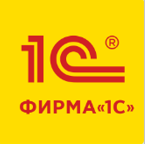 Обзор возможностей решения «1С:ERP Горнодобывающая промышленность 2»
Июль 2019
1
1С:ERP Горнодобывающая промышленность 2: функциональные возможности
Совместное отраслевое ERP-решение фирмы «1С» и компании «Синерго» разработано на базе продукта «1С:ERP Управление предприятием 2» и включает все его функциональные возможности.
Предназначено для автоматизации оперативного, управленческого и регламентированного учета и планирования деятельности горнодобывающих предприятий, осуществляющих добычу открытым и подземным способом, а также переработку, обогащение и отгрузку полезных ископаемых.
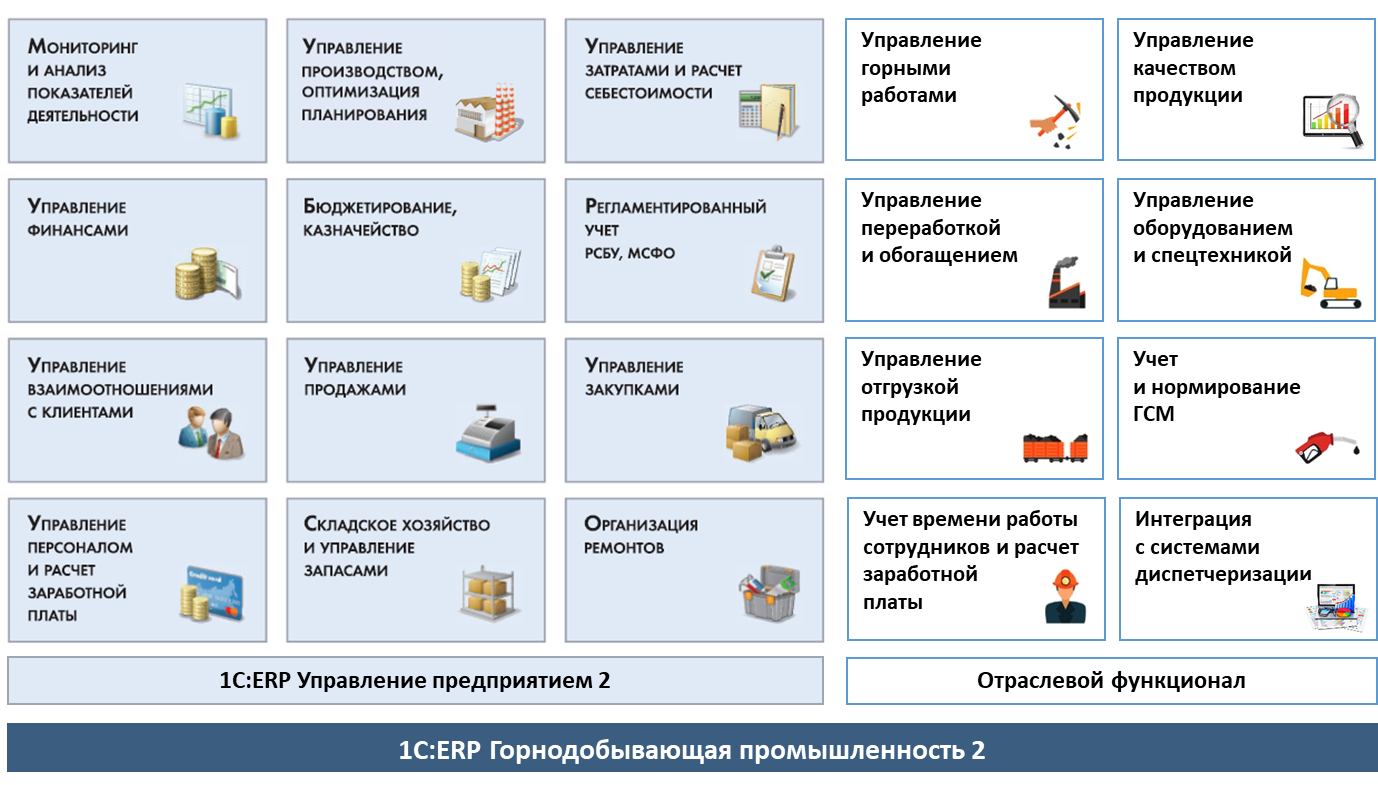 2
[Speaker Notes: 1С:ERP Горнодобывающая промышленность 2 – это совместное комплексное отраслевое решение фирмы «1С» и компании «Синерго», разработанное на платформе «1С:Предприятие 8.3».  
Компания «Синерго» занимается разработкой и внедрением решений для горнодобывающей отрасли уже более 10 лет. 
В новом решении реализован опыт, накопленный на внедрениях программного продукта «1С:Горнодобывающая промышленность. Управление карьером 1.3».]
Возможности для основных групп пользователей
Руководителям предприятия: 
возможности для анализа, гибкого управления ресурсами компании, повышения эффективности и конкурентоспособности.
Руководителям подразделений и менеджеров: 
инструменты, позволяющие повысить эффективность ежедневной работы по своим направлениям.
Работникам учетных служб:
средства для автоматизированного ведения оперативного учета в удобном современном интерфейсе.
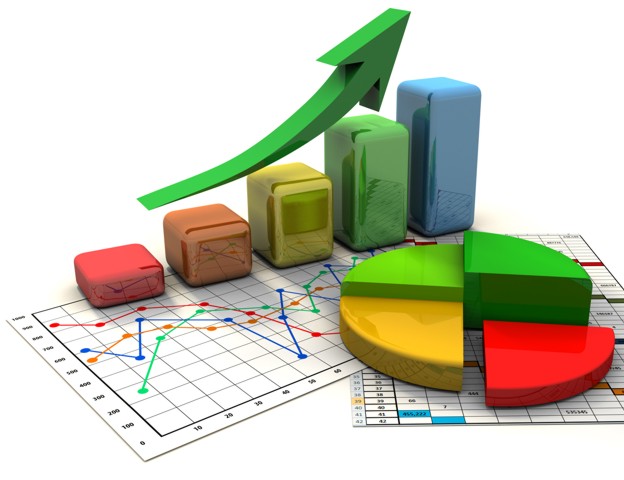 3
Обзор функциональных возможностей
4
Мониторинг производственных показателей
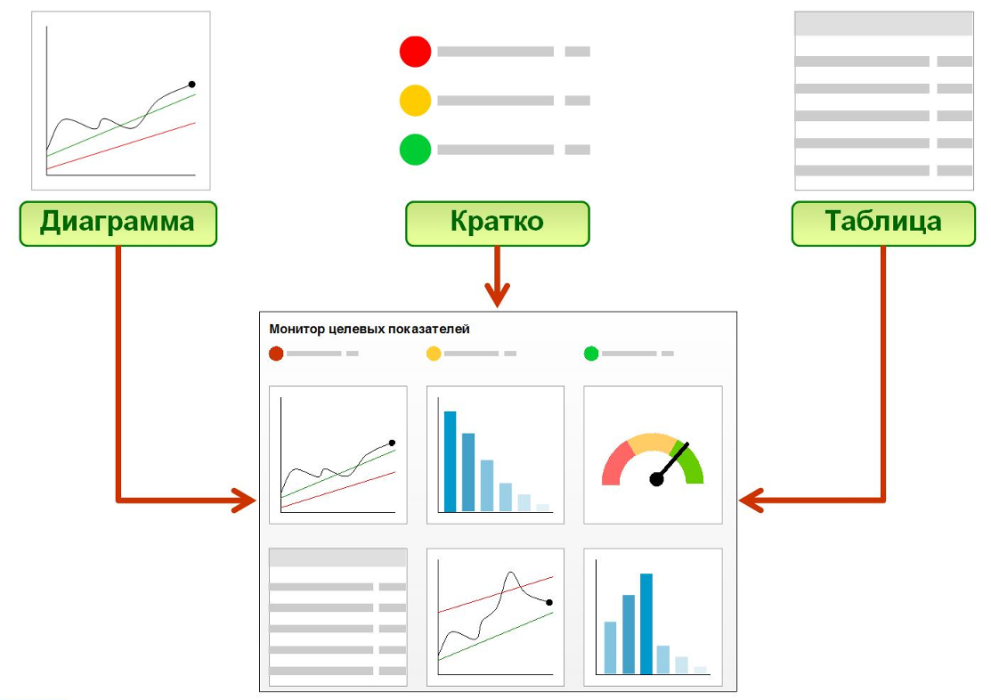 Построение иерархической модели целей и целевых показателей.
Реализация принципа контроля «День – Неделя – Месяц».
Создание различных вариантов показателей с возможностью сравнения. 
Мониторинг целевых показателей с расшифровками исходных данных. 
Многообразие графических форм аналитических отчетов. 
Рассылка информации о производственных показателях на электронную почту пользователей.
Доступ с мобильного устройства (планшет, смартфон).
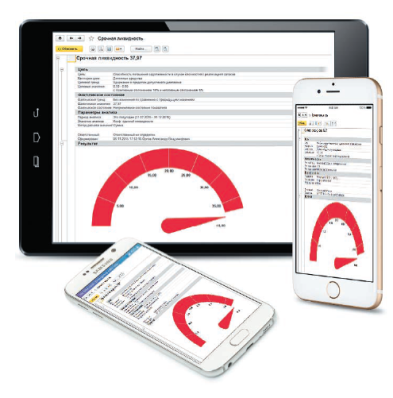 5
[Speaker Notes: Монитор показателей – это удобный инструмент для оперативного руководства компанией; он позволяет:
своевременно выявлять проблемные участки на любом этапе управления предприятием;
анализировать эффективность ключевых процессов предприятия с помощью показателей;
анализировать взаимосвязь и влияние одних показателей на другие;
топ-менеджерам принимать оптимальные управленческие решения по ключевым процессам на основании данных по целевым показателям предприятия.
использовать различные варианты анализа целевых показателей (способов фильтрации и представления информации);
настраивать индикаторы позитивных и негативных отклонений в достижении установленных значений целевых показателей;
проводить детальный анализ любого показателя с помощью отчетов;
настраивать состав сводного отчета (целевых показателей) и его рассылка по электронной почте.]
Мониторинг производственных показателей
Возможности для руководителей компании: 
оперативно оценивать ключевые показатели деятельности, “охватить производство одним взглядом”;
своевременно выявлять отклонения от плана, негативную динамику, точки роста;
расшифровывать показатели с детализацией до отдельных хозяйственных операций;
обеспечивает единый подход к оценке результатов фактической деятельности предприятия (“взгляд в прошлое”) и анализу эффективности принимаемых решений на основании запланированных данных (“оценка будущего”).
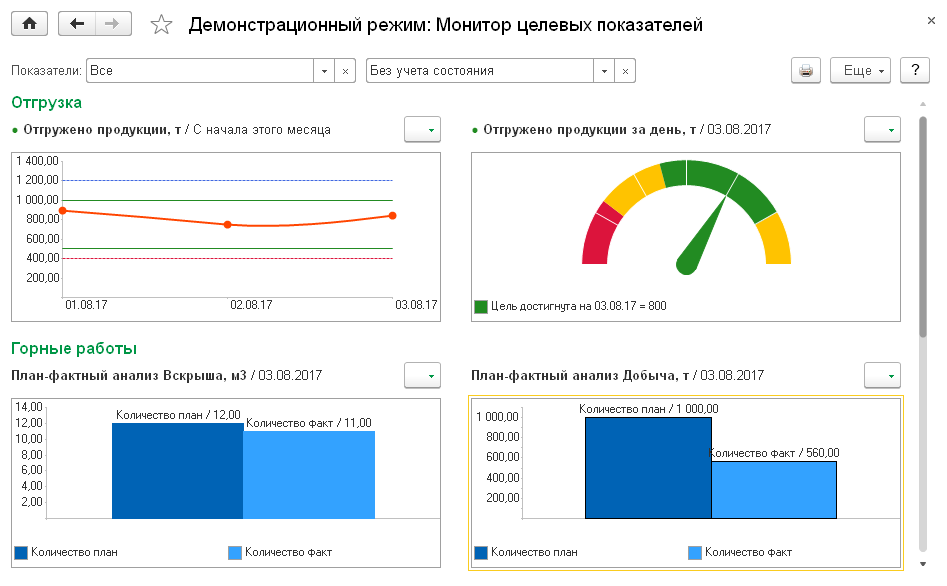 6
Управление горными и геологоразведочными работами
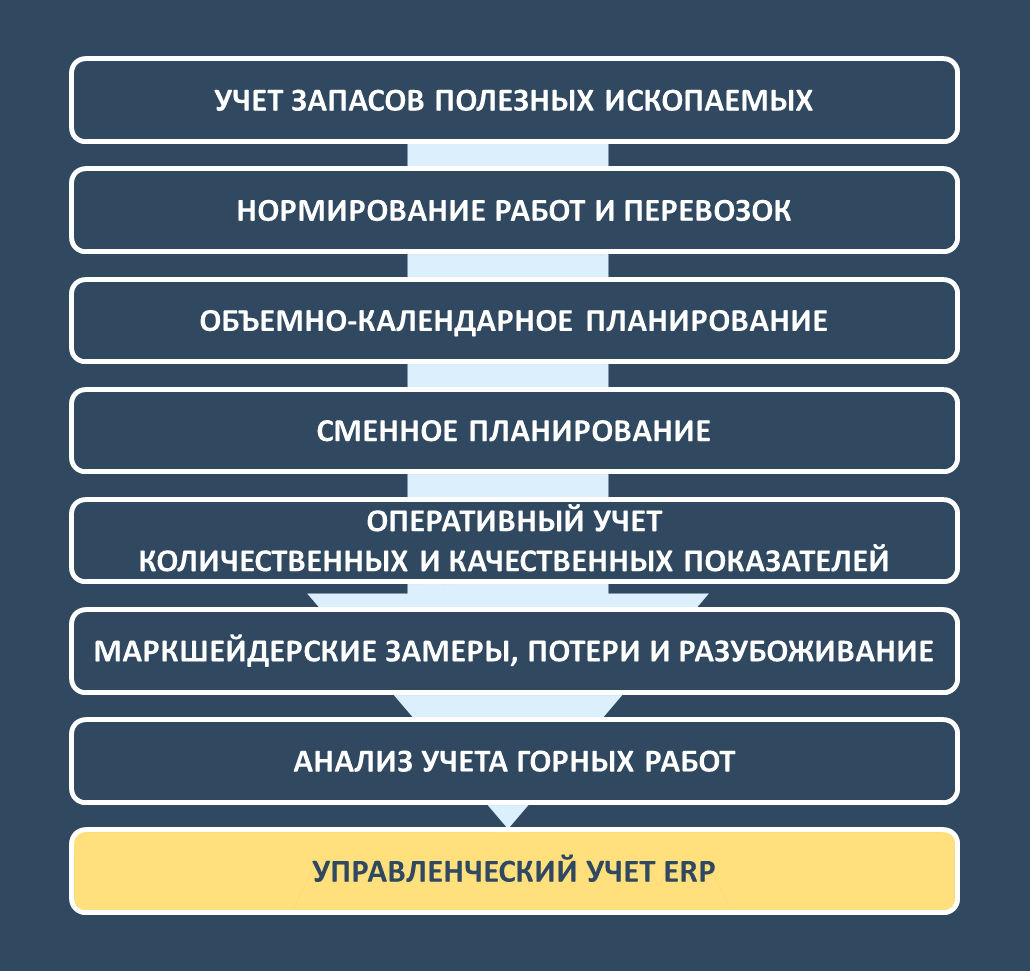 нормирование с учетом условий горных работ;
нормирование объемов выхода работ;
нормирование загрузки технологического транспорта;
нормирование объемов и расстояний технологических перевозок;
объемно-календарное планирование;
посменное планирование;
отчетность по горным работам;
план-фактный анализ горного производства;
учет результатов маркшейдерских замеров;
оперативный учет остатков продукции на складах.
7
[Speaker Notes: Подсистема управления горными и геологоразведочными работами предназначена для нормирования, планирования, учета технологических операций горных и геологоразведочных работ и анализа данных.
Возможности подсистемы:
учет запасов полезных ископаемых в количественном и качественном выражении;
нормирование загрузки технологического транспорта;
нормирование горных и геологоразведочных работ с учетом условий работ;
нормирование технологических перевозок с учетом условий работ и расстояний транспортировки ;
объемно-календарное планирование горных и геологоразведочных работ в количественном и качественном выражении; 
посменное планирование горных и геологоразведочных работ;
оперативный учет горных и геолого-разведочных работ в количественном и качественном выражении;
формирование отчетности по горным работам;
план-фактный анализ горных и геолого-разведочных работ;
маркшейдерские замеры, корректирующие статистическую информацию об объемах  и аналитиках горных и геологоразведочных работ, остатках на складах оперативного учета, расчетных показателей качества;
учет разубоживания и потерь полезных ископаемых; в количественном и качественном выражении;
отражение в управленческом учете.

Оперативный учет объемов горных работ и количества технологических операций может производиться по каждой выполненной операции (данный способ применяется в основном при наличии возможности автоматизированного получения информации из АСУТП) или по определенным настройкой квантам времени на основании оперативных данных, предоставленных диспетчеру.]
Оперативный учет горных работ
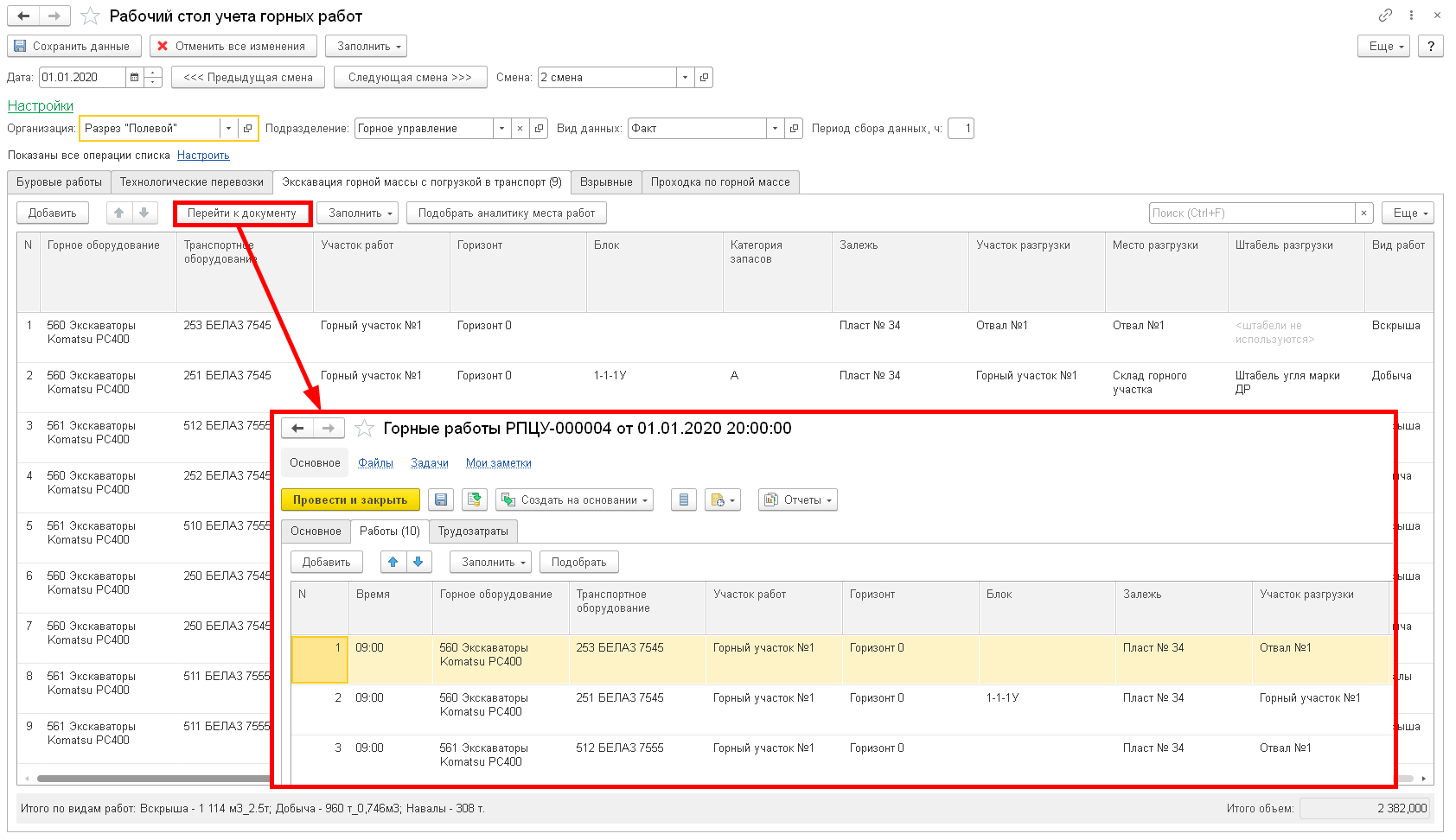 Отчет «План-фактный анализ горных работ» выводит информацию по горным работам в разрезе смены, суток, месяца и года по большому количеству количественных и качественных показателей
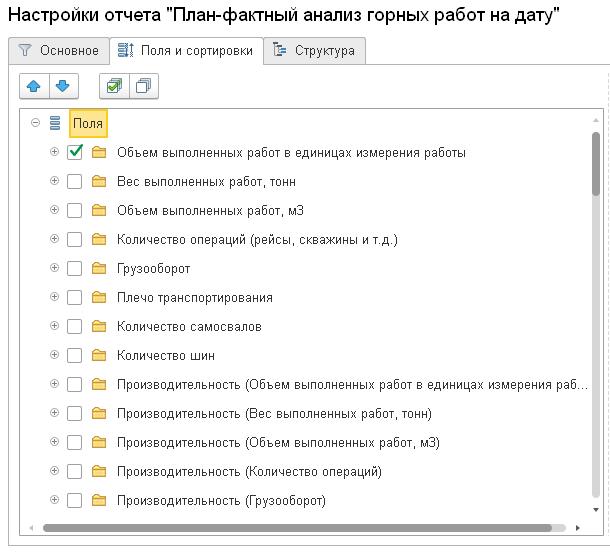 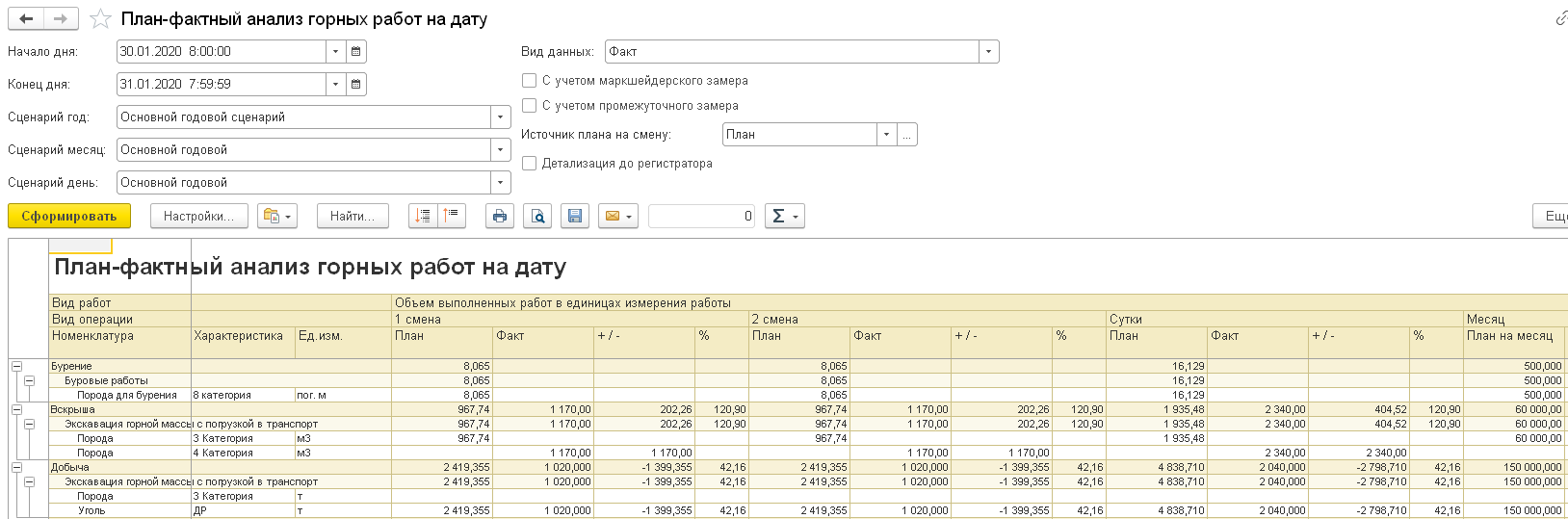 Возможность учета горных работпо периодам сбора информации в разрезе видов данных с рабочим местом горного диспетчера
[Speaker Notes: Удобный интерфейс для ввода и анализа данных предоставляет обработка Рабочий стол учета горных. Отчет «План-фактный анализ горных работ на дату» выводит информацию по горным работам в разрезе смены, суток, месяца и года по большому количеству количественных и качественных показателей]
Управление переработкой продукции
нормирование ТМЦ и операций по переработке продукции и/или обогащению полезных ископаемых
объемно-календарное и посменное планирование переработки продукции
учет выпущенной продукции
учет возвратных отходов, полученных в результате переработки и/или обогащения
учет расхода полуфабрикатов и материалов
анализ объема переработки продукции за период или посменно
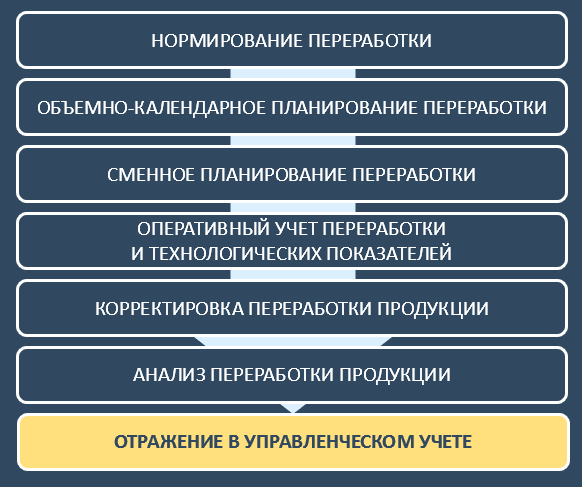 [Speaker Notes: Подсистема управления переработкой продукции предназначена для планирования, нормирования и учета процесса переработки и обогащения полезных ископаемых., включая переработку давальческого сырья.]
Учет переработки
Для отражения факта процесса переработки указывается выпуск продукции и отходов, расход сырья и материалов за смену. Для вида переработки можно настроить почасовой учет.
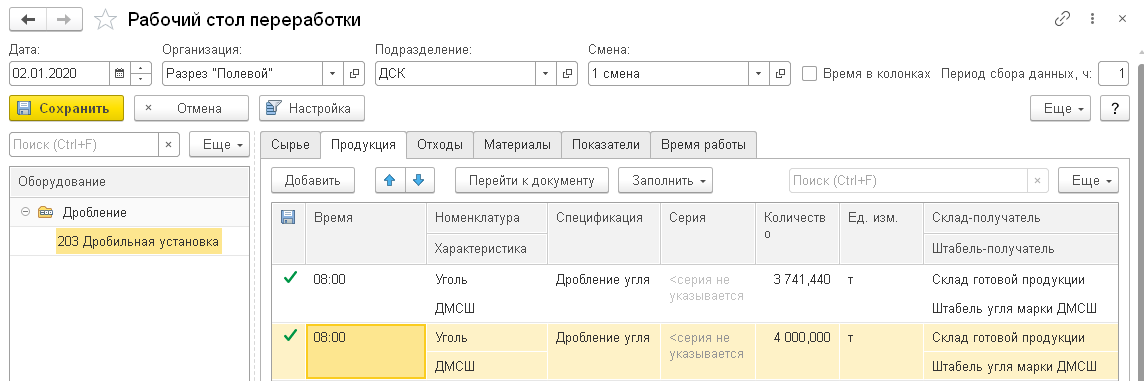 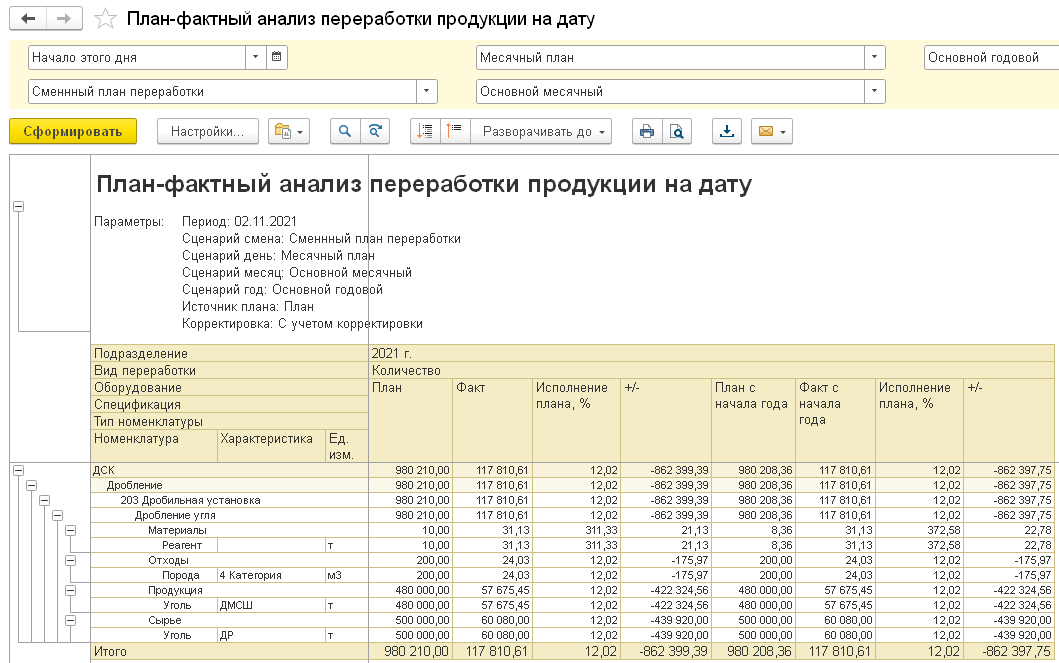 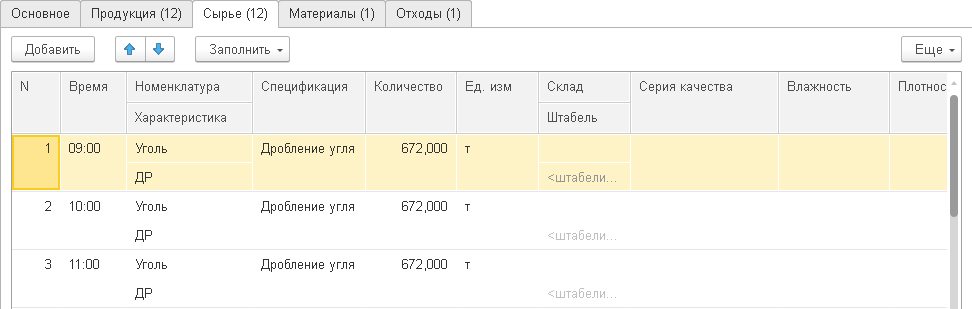 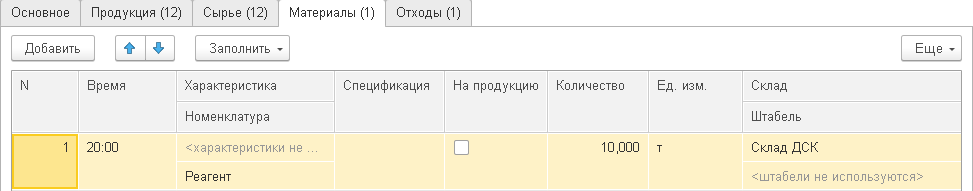 [Speaker Notes: Регистрация факта переработки продукции производится с помощью документа Переработка продукции. По процессу переработки указывается выпуск продукции и отходов, расход сырья и материалов за смену.
Планирование переработки продукции позволяет запланировать расход сырья и выход обогащенного (переработанного) продукта с указанием качественных показателей и спецификации переработки, определяющей нормативный расход материалов и выпуск отходов переработки.]
Управление качеством продукции
Учет отбора проб
учет и анализ результатов испытаний
формирование паспортов качества
расчет цены продукции по результатам изменения качества
учет качественных показателей по складам, горным работам, переработке перемещению и поступлению продукции
мониторинг показателей качества продукции
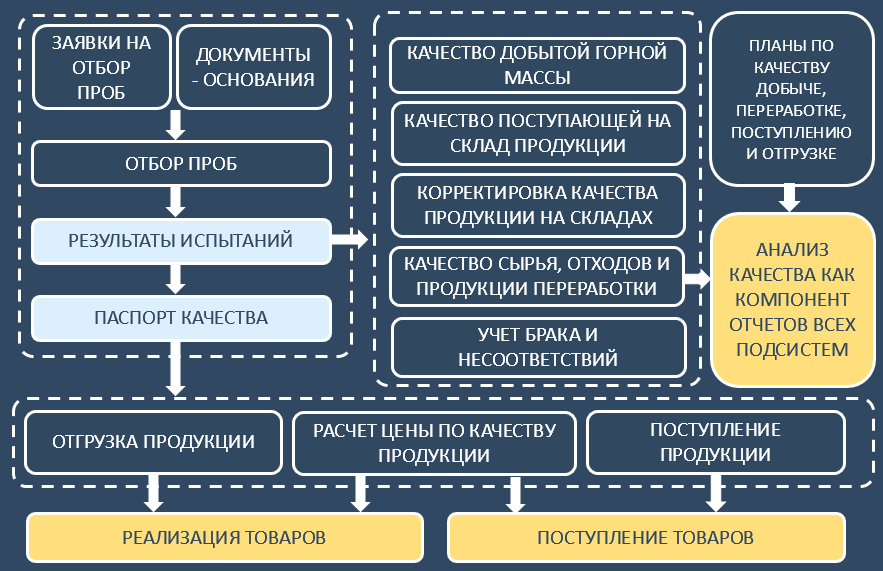 11
[Speaker Notes: Подсистема предназначена для управления качеством продукции – измерения качественных показателей продукции, фиксации результатов испытаний и формирования паспортов качества на отгружаемую продукцию. 
На основании результатов анализов происходит установка качественных показателей добытой или поступающей транспортом продукции, перерабатываемого сырья и продуктов переработки, кроме того возможно периодическое уточнение качества продукции на складах.
На основании данных по качеству продукции производится расчет скидок\надбавок на стоимость продукции и формирование данных для усреднения качественных показателей подсистем учета горных работ и переработки продукции.]
Управление оборудованием
определение состава оборудования смены
планирование доступности оборудования
учет показаний счетчиков и наработки оборудования
регламентированные простои
учет времени работы и простоев оборудования
учет работы хозяйственного транспорта
учет и групповая печать путевых листов
анализ данных о времени работы оборудования и простоях
учет шин на оборудовании и складах
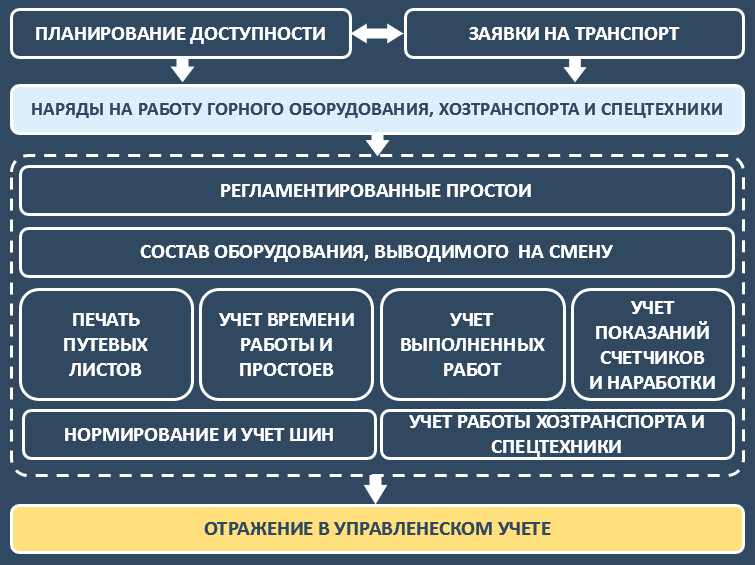 12
[Speaker Notes: Подсистема управления оборудованием используется для управления хозяйственным и технологическим транспортом, горным или специализированным оборудованием.
Подсистема позволяет:
планировать доступность оборудования;
вести учет времени работы и простоев оборудования;
вести учет показаний счетчиков и наработки оборудования;
планировать и учитывать работу хозяйственного транспорта и спецтехники;
учитывать передачу и возврат оборудования сторонним контрагентам;
планировать и учитывать ремонтные работы;
печатать и учитывать путевые листы;
контролировать и учитывать наличие допуска сотрудников к управлению оборудованием;
вести учет шин на оборудовании и складах.]
Учет работы оборудования и путевые листы
Рабочий стол транспортного диспетчера служит для ввода и анализа информации по работе оборудования за смену. Позволяет фиксировать состав и время работы оборудования, показания счетчиков и наработку, данные табелирования по сотрудникам, расход и заправки ГСМ, выполненные хозяйственные и горные работы
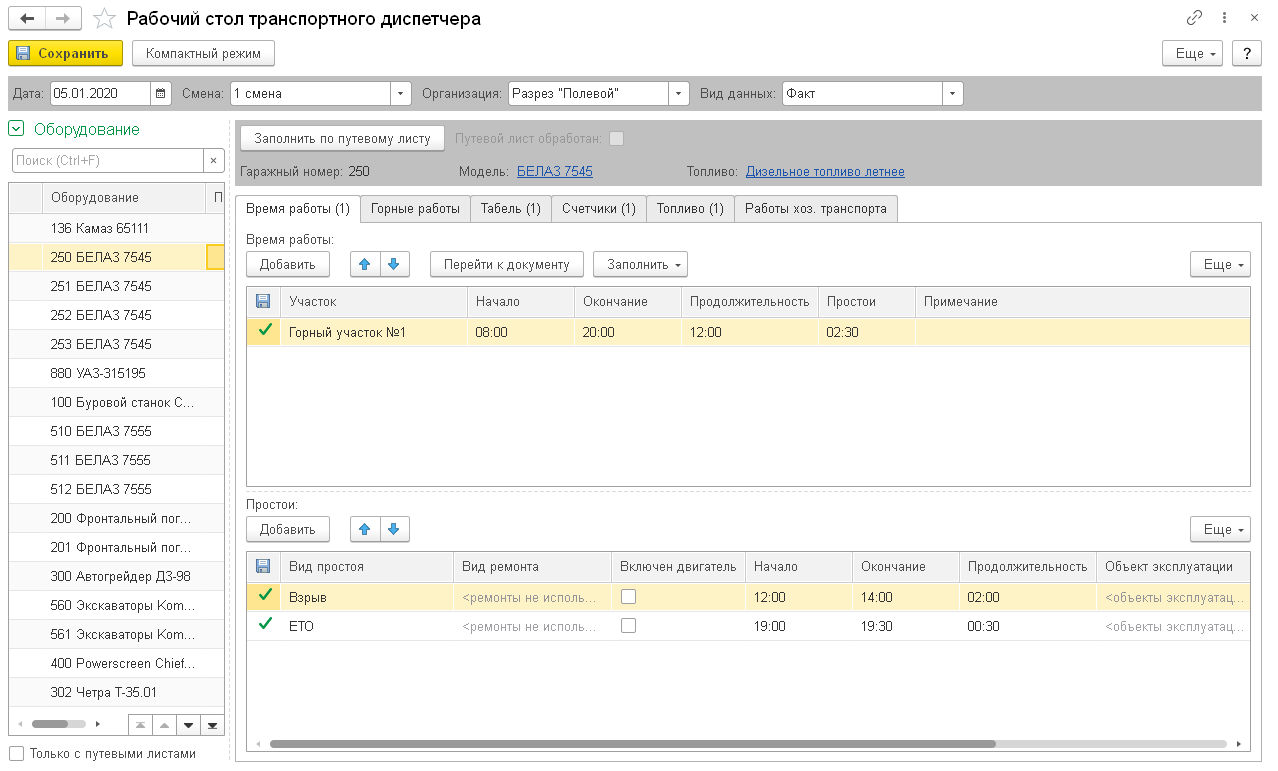 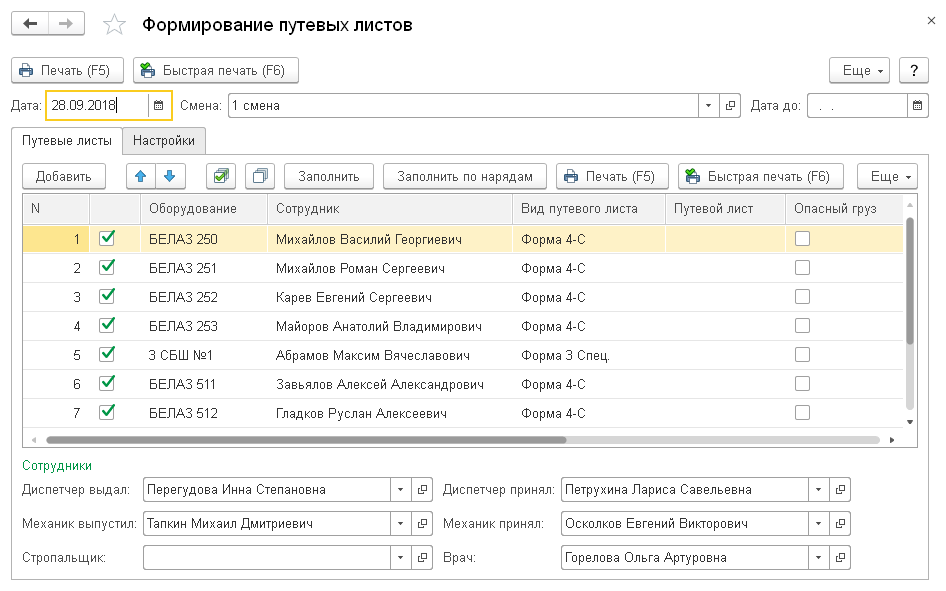 Для пакетного формирования путевых листов по оборудованию на смену предназначена обработка Формирование путевых листов.
[Speaker Notes: Обработка Рабочий стол транспортного диспетчера предоставляет удобный интерфейс для ввода и анализа данных по ведению оперативного учета времени работы оборудования и его простоев, учета горных работ, фактического времени работы сотрудников на оборудовании, фиксации информации о показаниях счетчиков и наработки, остатков и выдачи топлива, работы хозяйственного транспорта и спецтехники. 
Для пакетного формирования путевых листов по оборудованию на смену предназначена обработка Формирование путевых листов.]
Учет и нормирование ГСМ
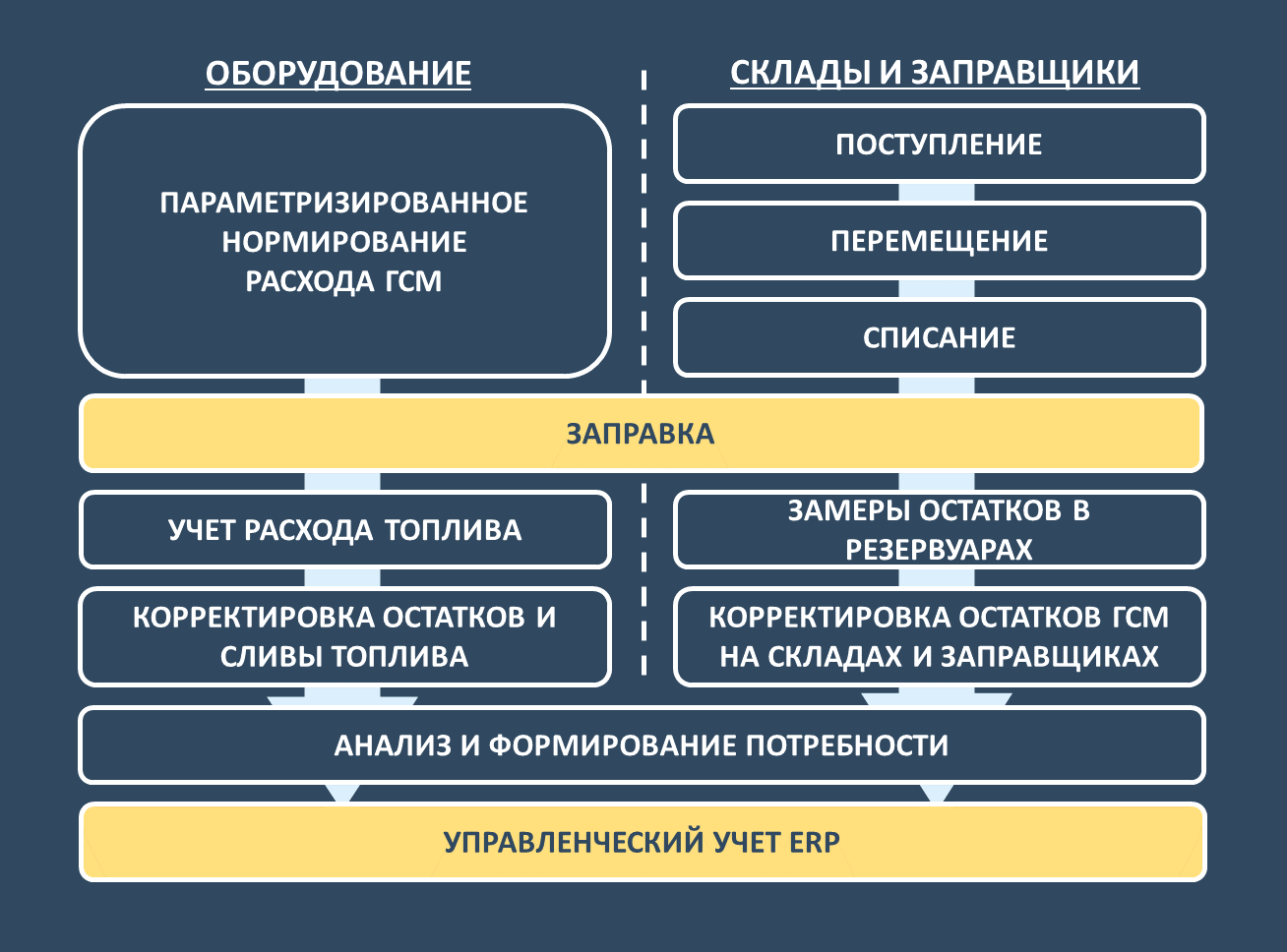 учет топлива по оборудованию
регистрация слива ГСМ по оборудованию
учет поступления, перемещения и списания ГСМ на складах и топливозаправщиках в разрезе резервуаров
учет заправок ГСМ по оборудованию
списание ГСМ по видам работ
нормирование расхода ГСМ на основании данных о планируемых или выполненных технологических операциях горного производства
план-фактный анализ расхода ГСМ  и движения по складам
14
[Speaker Notes: Подсистема предназначена для учета ГСМ на оборудовании, складах и заправках и позволяет организовать сквозной непрерывный учет потребления ГСМ на предприятии.  
Подсистема учета и нормирования ГСМ позволяет:
Производить ввод информации об остатках топлива по оборудованию;
Регистрировать слив топлива с оборудования и корректировать остатки на оборудовании;
Производить учет заправок топлива и ГСМ по оборудованию собственными или сторонними заправщиками;
Производить учет движения топлива и ГСМ в топливозаправщиках, заправках и складах ГСМ, включая операции поступления, перемещения, списания и корректировки по результатам инвентаризации (замеров остатков топлива в резервуарах) с использование градуировочных таблиц;
Производить расчет нормативного расхода ГСМ на основании данных о планируемых или выполненных технологических операциях;
Производить план-фактный анализ расхода ГСМ и выполнения установленных нормативов расхода ГСМ;
Производить анализа остатков и движения топлива и ГСМ  на складах и топливозаправщиках.]
Управление отгрузкой продукции
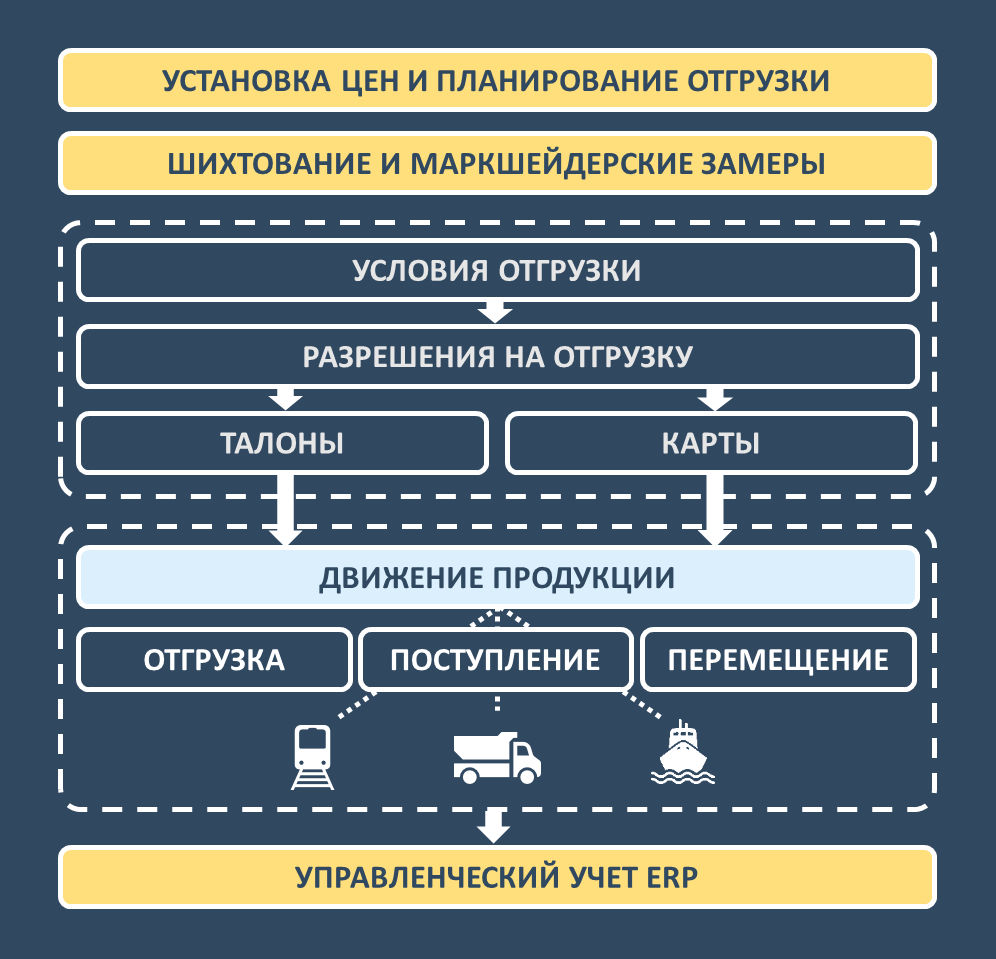 оперативный учет остатков продукции на складах
условия отгрузки продукции клиентам
установка лимитов на отгрузку продукции с помощью выдачи разрешений на отгрузку
формирование талонов на отгрузку
оперативный учет поступления, перемещения, отгрузки и возврата продукции автомобильным, железнодорожными водным транспортом с подключением к весовому оборудованию;
учет движения вагонов от их поступления до доставки клиенту
загрузка данных о движении вагонов из системы ЭТРАН
15
[Speaker Notes: Подсистема оперативного учета и отгрузки продукции позволяет:
вести оперативный учет количества и качества продукции на складах;
фиксировать результаты шихтования продукции;
устанавливать цены на продукцию в упрощенном режиме (без применения системы скидок и наценок);
планировать отгрузку продукции и осуществлять план-фактный анализ отгрузки в количественном и качественном выражении;
устанавливать условия отгрузки продукции клиентам;
лимитировать отгрузку продукции с помощью выдачи разрешений;
формировать талоны и карты на отгрузку продукции автотранспортом;
контролировать максимальную нагрузку на ось автотранспорта;
вести оперативный учет поступления, перемещения, отгрузки, доставки и возврата продукции автомобильным, железнодорожным и водным транспортом с подключением к весовому оборудованию;
вести учет движения собственных и подрядных вагонов от их поступления до доставки клиенту;
вести учет времени подачи, уборки вагонов и рассчитывать нормативные сроки уборки вагонов;
вести учет маневровых работ по их движению на путях необщего пользования;
корректировать номенклатуру в вагонах и отгрузку продукции на основании результатов лабораторных анализов;
загружать данные о движении вагонов из системы ЭТРАН;
отражать реализацию продукции в управленческом учета на основании документов отгрузки.]
Планирование и учет отгрузки продукции
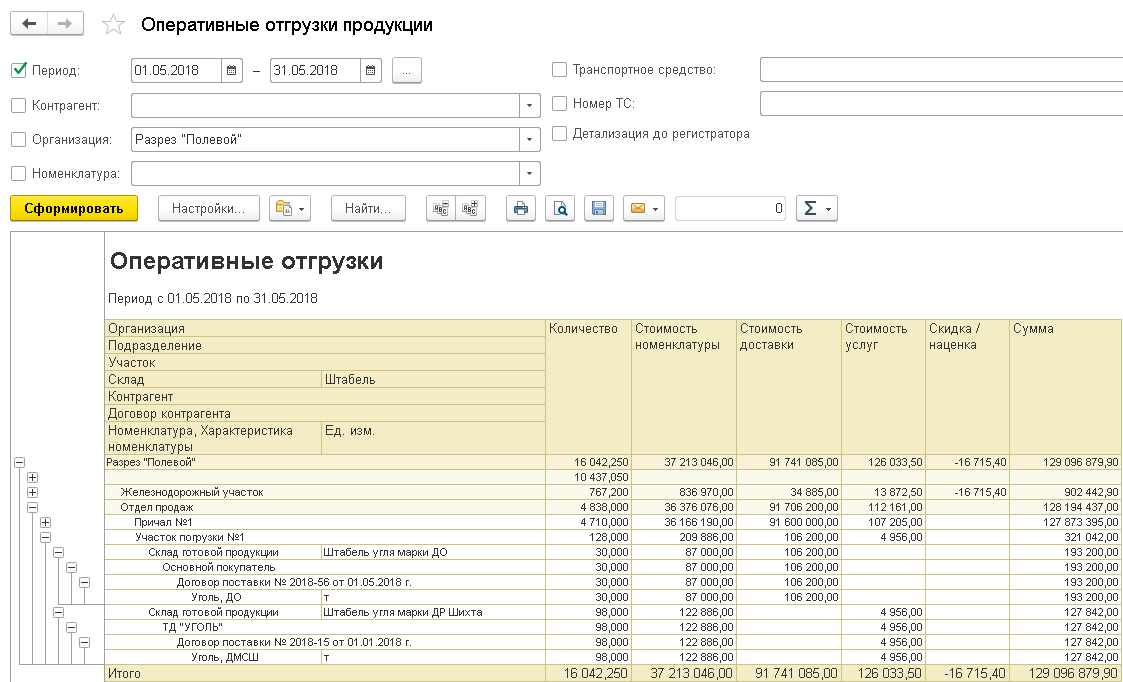 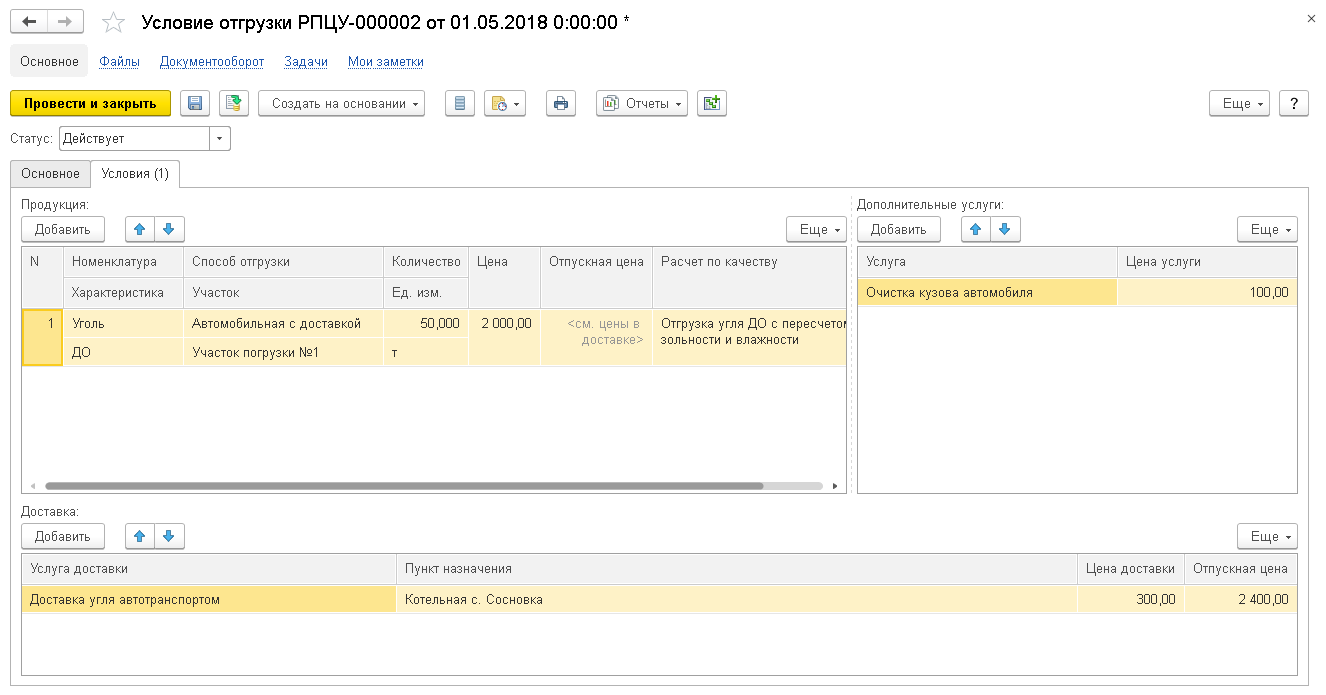 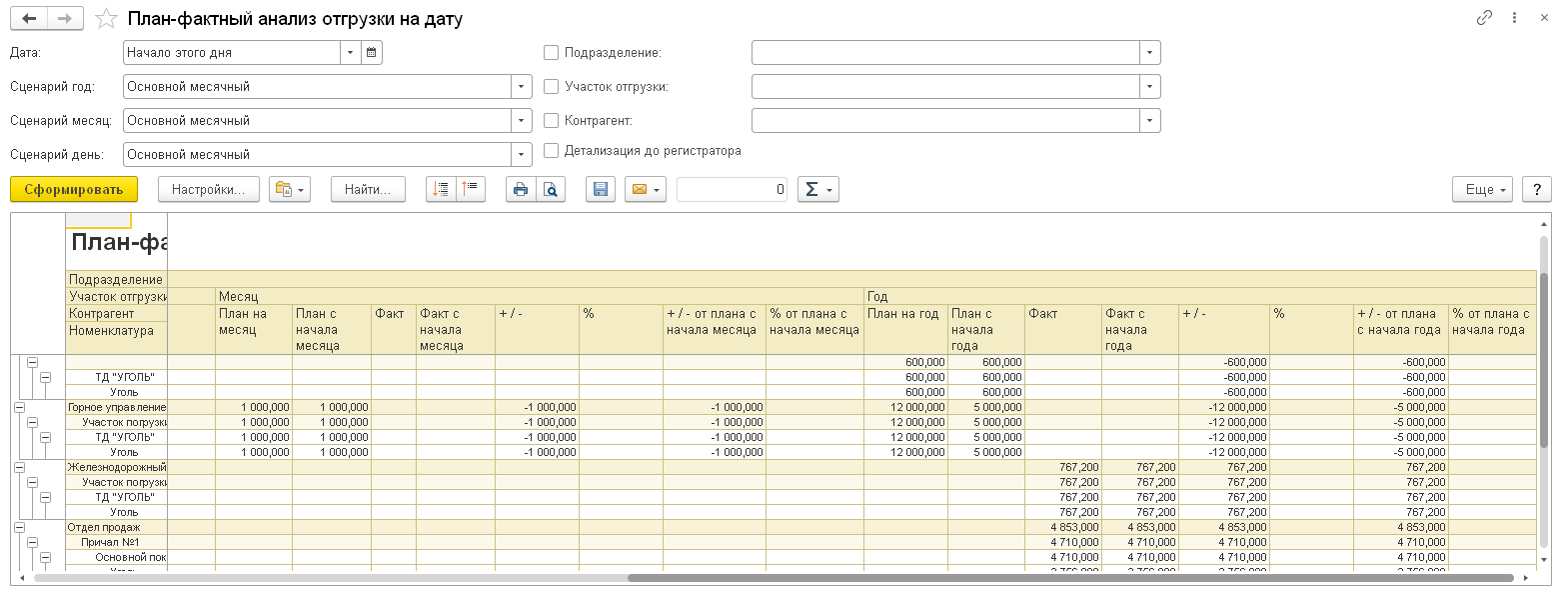 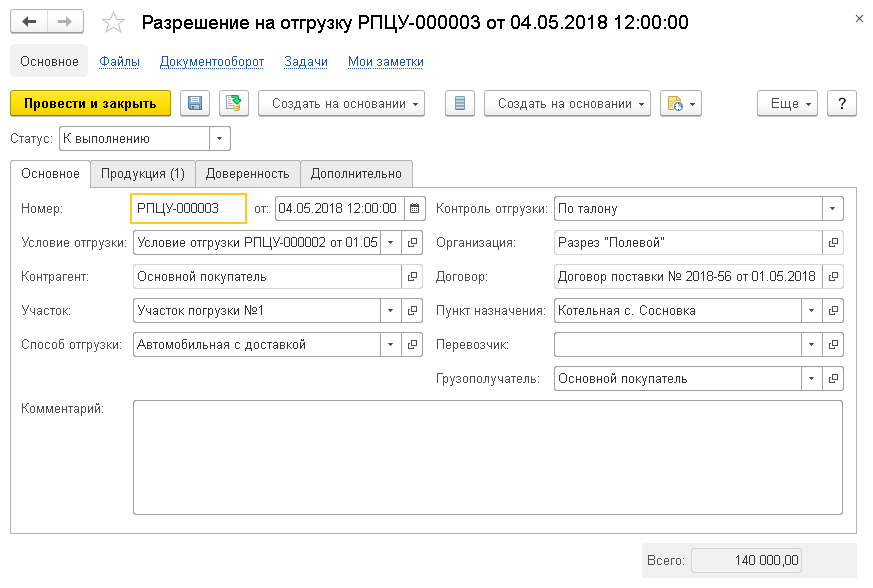 Отгрузка продукции автотранспортом
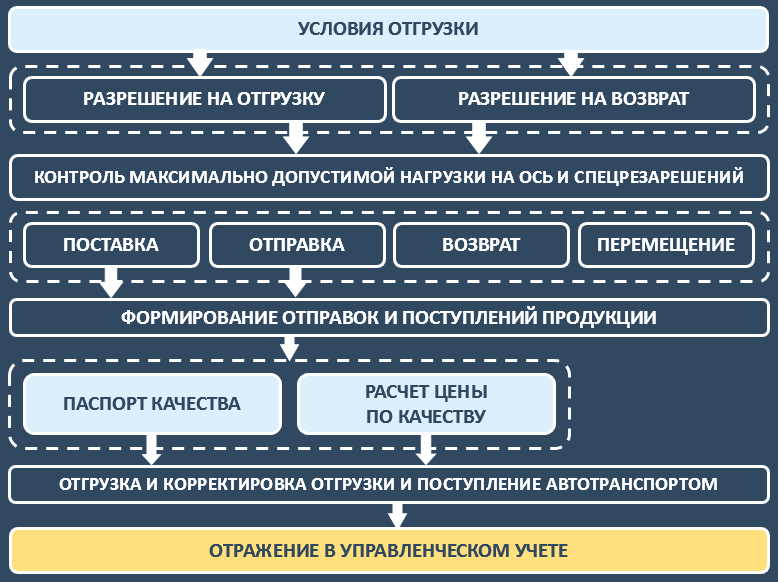 контроль максимальной нагрузки на ось автотранспорта
подключение к весовому оборудованию, автоматический учет взвешиваний
учет операций поступления и отгрузки продукции
перемещение продукции внутри одной организации
возврат продукции потребителям
17
[Speaker Notes: Подсистема управления отгрузкой продукции автотранспортом позволяет:
контролировать максимально допустимую нагрузку на автомобили и спецразрешения на превышение
подключаться к весовому оборудованию и весовым системам, вести учет взвешиваний
Вести учёт перемещений продукции
Вести учёт по остаткам продукции в разрезе талонов на отгрузку.
Вести учёт операций поступления, перемещения и отгрузки продукции с помощью автотранспорта.
Вести учёт возврата продукции потребителями с помощью автотранспорта.]
Анализа и нормирование ГСМ
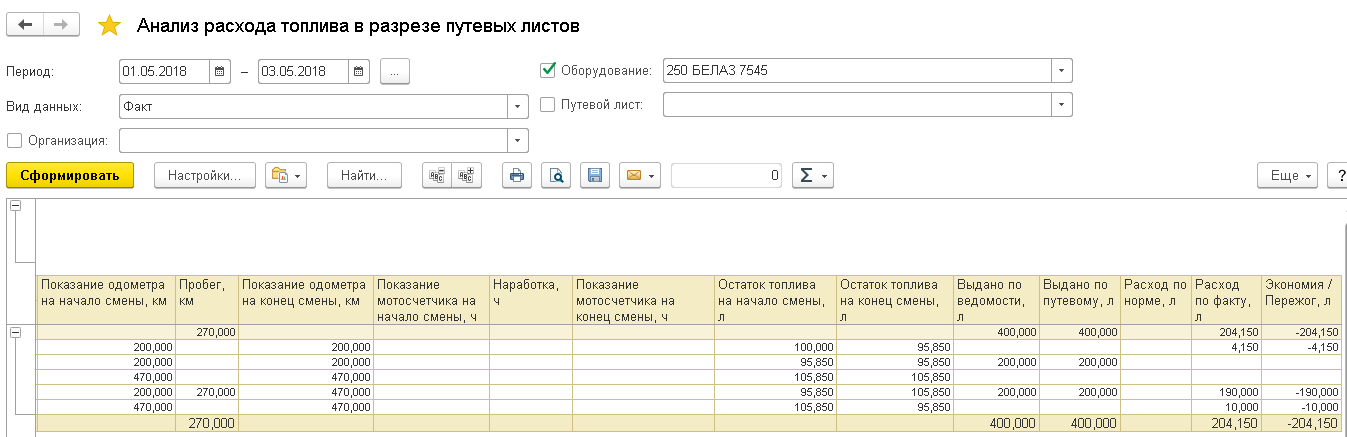 Отчеты по движению и остаткам топлива на оборудовании позволяют проанализировать приход и расход топлива. Нормативный расход топлива с учетом основных производственных характеристик оборудования
Анализ движения ГСМ по складам в разрезе поставщиков и получателей ГСМ в весе и объеме, в том числе посменно
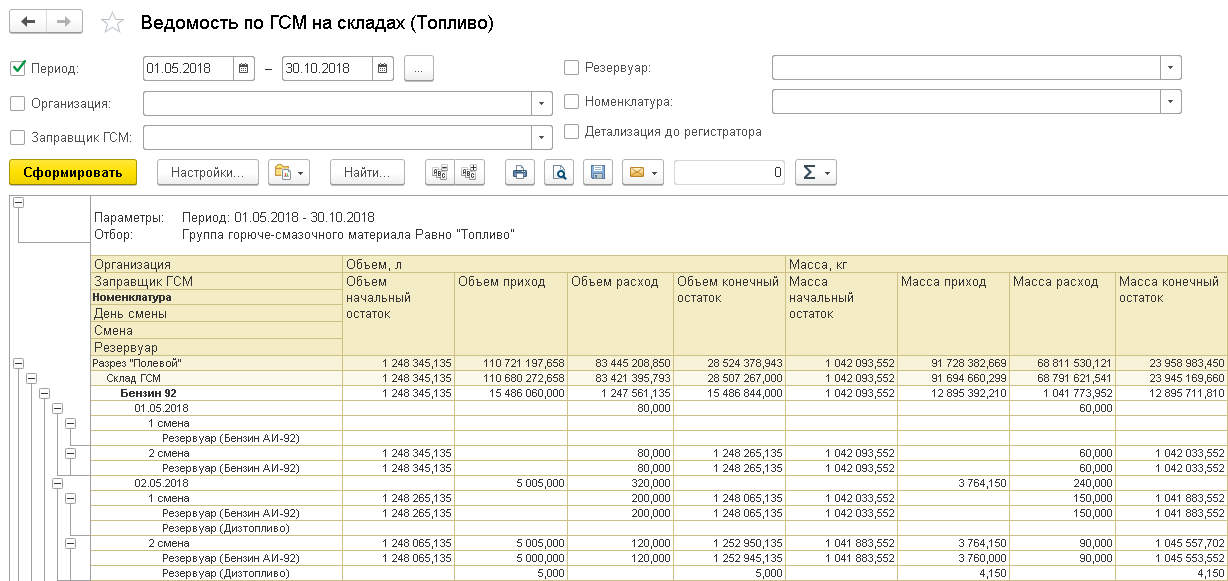 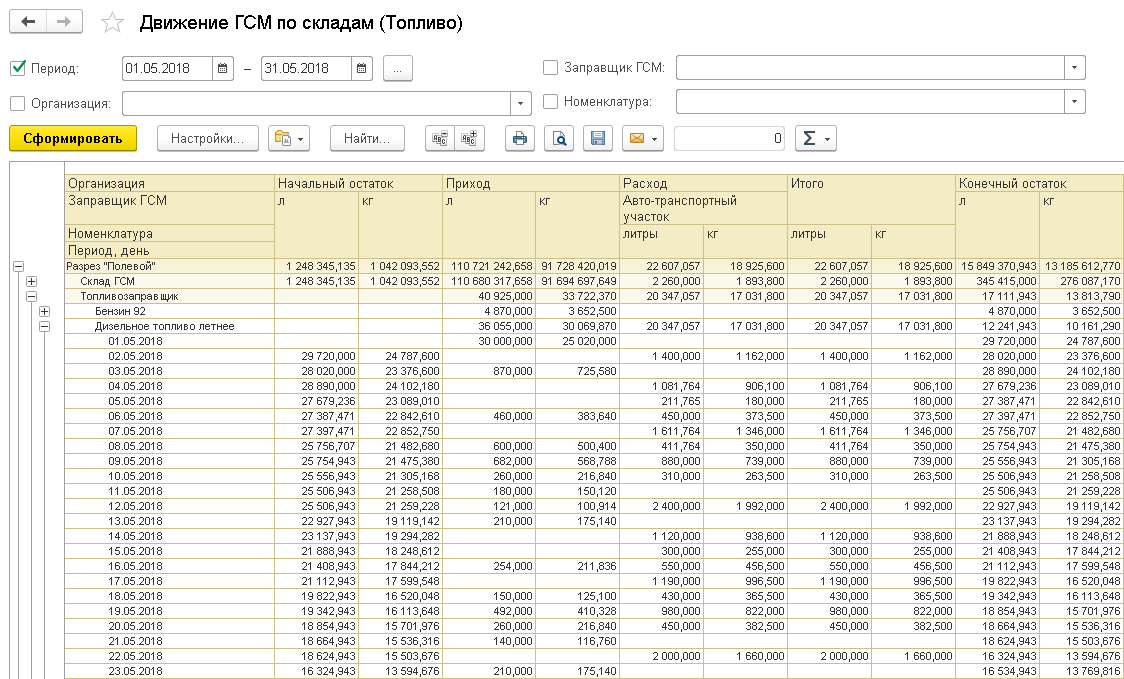 Отгрузка железнодорожным транспортом
повагонный учет отгрузки, поступления и перемещения продукции
поступление вагонов на станцию в составе маршрута
передачи вагонов между станциями и путями 
погрузка и погрузка вагонов
формирование составов отправки (маршрута) порожних или груженных вагонов
отправки гружённых вагонов контрагенту
финансовые условия отгрузки с учетом пересчёта цены по качеству
учет доставки вагонов грузополучателю для схем отгрузки продукции без перехода права собственности
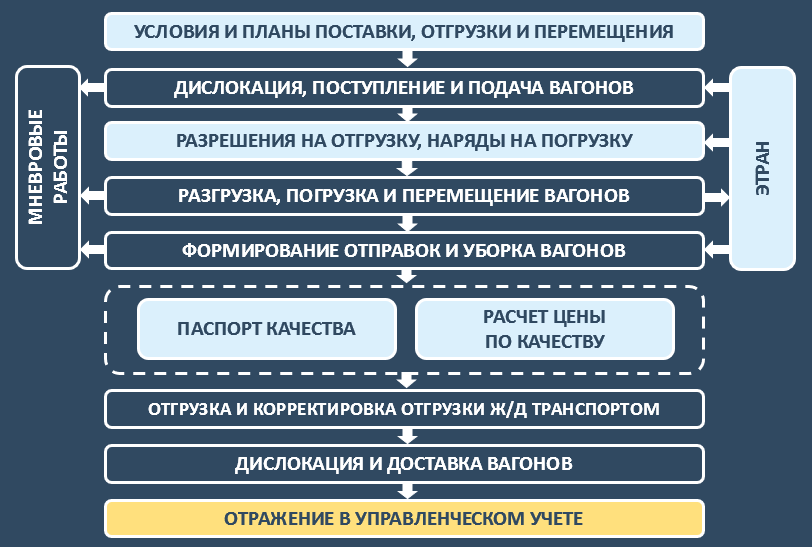 19
[Speaker Notes: Подсистема оперативного учета и отгрузки продукции железнодорожным транспортом позволяет:
вести повагонный учет поступления, перемещения и отгрузки продукции;
вести поступление порожних и груженых вагонов на станцию;
регистрировать подачу / уборку вагонов и расчет времени использования вагонов на путях необщего пользования;
вести учет передачи вагонов с одной станции на другую или между путями одной станции;
вести учет разгрузки и погрузки вагонов с возможностью подключения весового оборудования; и корректировки номенклатуры по результатам анализов отдельным документов;
формировать отправки порожних или груженных вагонов;
вести учет отправок и доставок гружённых вагонов контрагенту;
корректировать отгрузки жд транспортом отдельных документов;
устанавливать финансовые условия отгрузки с учётом пересчёта цены по качеству;
формировать реализации товаров на основании отгрузки жд транспортом, в том числе с учетом товаров в пути для способов отгрузки с переходом права собственности на станции получения.]
Отгрузка водным транспортом
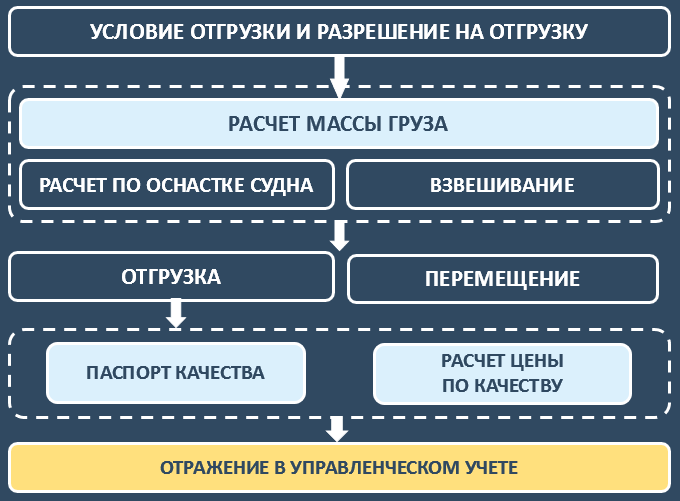 учет операций отгрузки и перемещения продукции водным транспортом
возможность выбора способа расчета массы груза: расчет по оснастке судна и взвешиванием
автоматический расчет значения веса груза в судне и пересчетом его в количество номенклатуры
формирование формы ГУ-30
анализ оперативной отгрузки продукции за определенный период
20
[Speaker Notes: Подсистема управления отгрузкой продукции водным транспортом позволяет:
Вести учет операций отгрузки продукции покупателям водным транспортом
Осуществлять выбор способа учета массы груза: расчет по оснастке судна и взвешиванием
Автоматически рассчитывать значения веса груза в судне и осуществлять пересчет его в количество номенклатуры
Печатать формы ГУ-30
Проводить анализ оперативной отгрузки продукции за определенный период]
Учет времени работы сотрудников
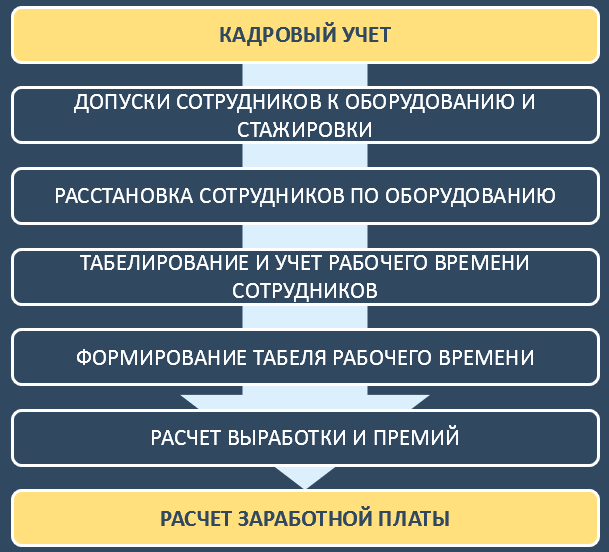 учет рабочего времени сотрудников, в т.ч. в разрезе оборудования
планирование расстановки сотрудников по оборудованию
автоматическое формирование табеля рабочего времени на основании данных учета времени работы сотрудников и оборудования
учет состава бригад
регистрация выработки сотрудников
анализ отработанного сотрудниками времени
подготовка данных для расчета сдельной заработной платы и премий
21
[Speaker Notes: Решение позволяет учет рабочего времени сотрудников, в т.ч. в разрезе оборудования, осуществлять плановую расстановку сотрудников по оборудованию, автоматизировать формирование табеля учета рабочего времени на основании данных оперативного учета времени работы сотрудников и оборудования, а также подготавливать данные для дальнейшего расчета сдельной заработной платы и премий. Сформированный табель может быть выгружен во внешнюю программу.]
Отражение оперативного учета в управленческом учете
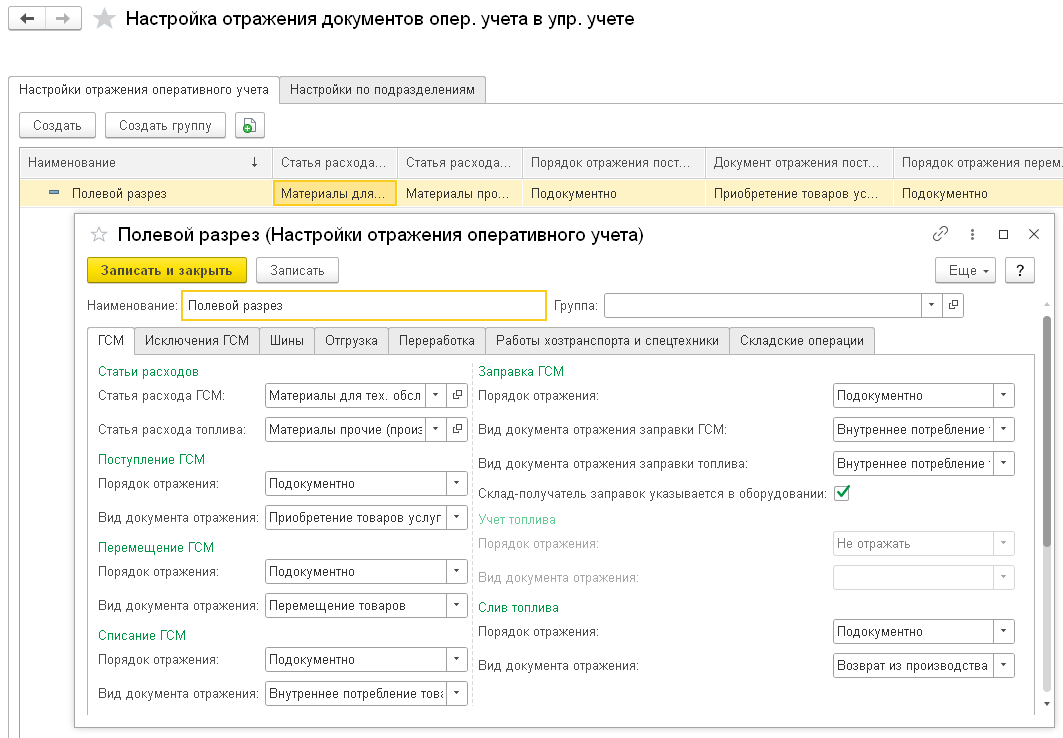 Управление сотрудниками и расчет заработной платы
Проведение взаиморасчетов с персоналом в наличной и безналичной форме, управление задолженностью по сотрудникам.
Анализ начисленной заработной платы с использованием внутренней аналитической отчетности.
Получение унифицированных отчетных форм.
Исчисление регламентированных законодательством налогов и отчислений с фонда оплаты труда.
Формирование регламентированной отчетности по заработной плате, как сводной, так и персонифицированной.
Электронный обмен с налоговыми органами.
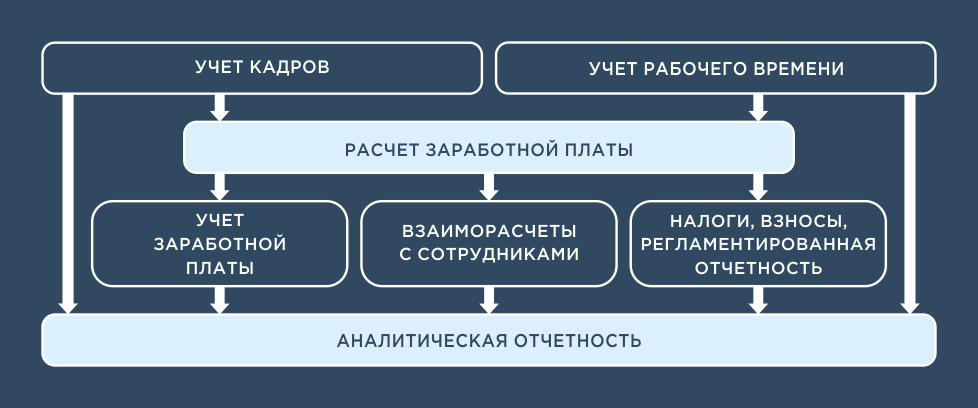 23
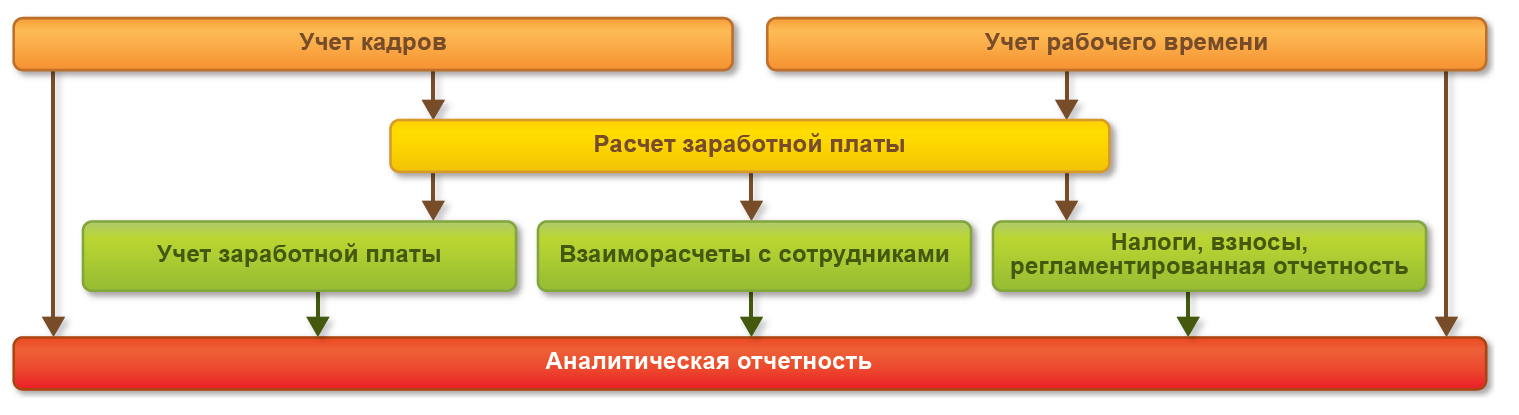 [Speaker Notes: Возможности для руководителей и специалистов по управлению персоналом и расчету заработной платы: 
 организация эффективных систем мотивации;
 кадровый учет и ведение расчетов по зарплате в соответствии  с законодательством;
 позволяет повысить достоверность и скорость расчетов    с персоналом;
 минимизировать затраты на расчет, автоматизировать    весь комплекс расчетов;
 формировать документы на выплату зарплаты и отчетности    в государственные надзорные органы.]
Организация ремонтов
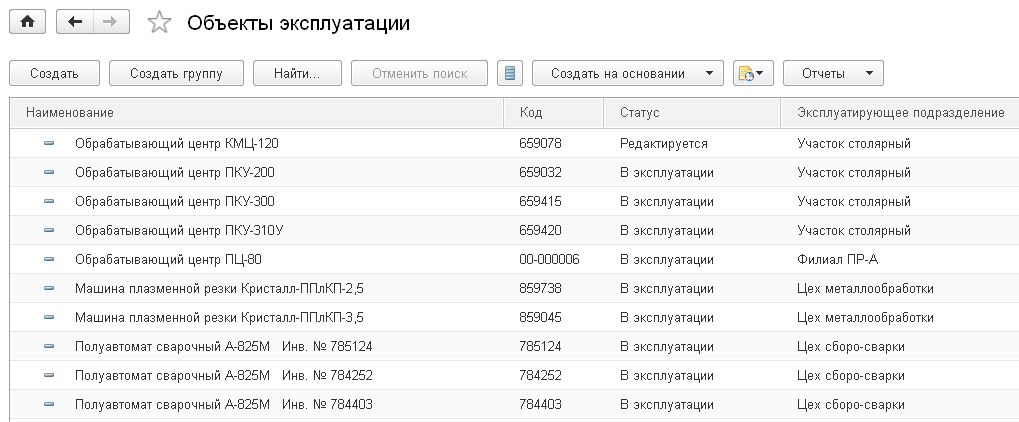 Ведение учета объектов ремонта
Классификация объектов ремонта по признакам общности состава паспортных характеристик, показателей наработки, видов ремонта, режимов эксплуатации
Отслеживание состояния объектов ремонта, их принадлежность и расположение
Объекты ремонта могут быть вложенными или узлами других объемов ремонта
Ремонтное производство и планирование запасов по результатам дефектации с учетом вероятности различных исходов
В процессе эксплуатации объектов ремонта в систему вводятся данные о наработках и обнаруженных дефектах
Регистрация дефектов в журнале позволяет производить анализ и организовывать проведение плановых и внеплановых ремонтных мероприятий
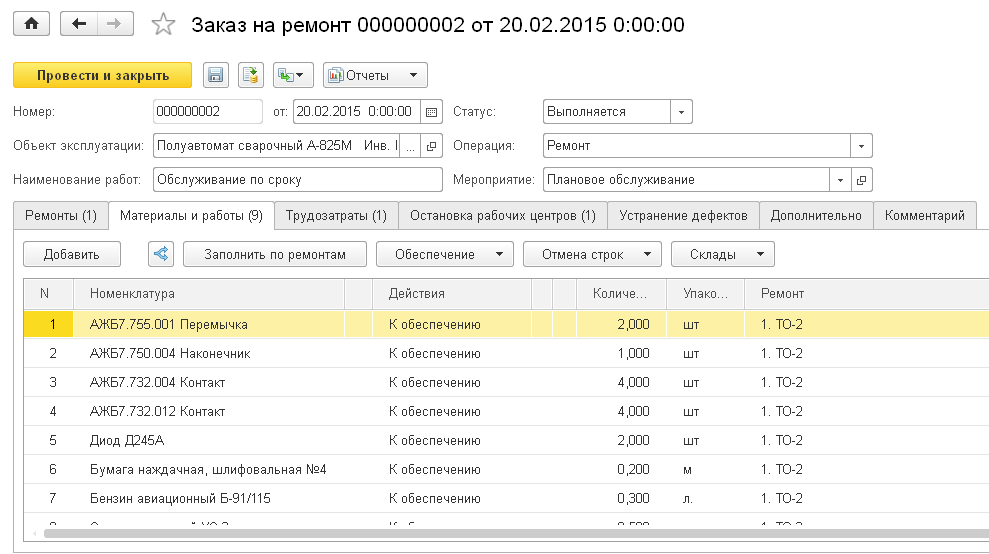 24
Управление затратами и расчет себестоимости
Контроль за материальными потоками и потреблением ресурсов. 
Учет затрат и расчет себестоимости продукции на основе данных оперативного учета. 
Учет фактических затрат предприятия по видам деятельности в необходимых разрезах в натуральном и стоимостном измерении. 
Оперативный количественный учет ресурсов в незавершенном производстве. 
Учет фактических остатков незавершенного производства на конец отчетного периода в необходимых разрезах. 
Различные способы распределения затрат на себестоимость выпускаемой продукции и выполняемых работ, на производственные затраты, направления деятельности, на расходы будущих периодов. 
Расчет фактической себестоимости выпуска за период. 
Предоставление данных о структуре себестоимости выпуска.
Детализация рассчитанной себестоимости до объема исходных затрат вне зависимости от количества переделов производственного процесса.
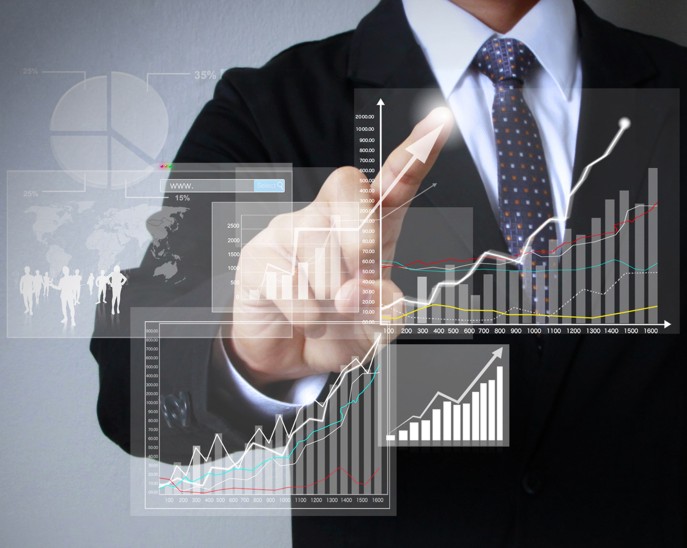 25
Управление финансами
Учет кредитов, депозитов и займов.
Эквайринг (платежные карты).
Гибкие инструменты для ведения платежного календаря.
Аналитическая отчетность по движению денежных средств.
Отложенное отражение проводок в учете. 
Привязка проводок к документам без трансформации. 
Создание документов по типовым операциям.
Аудируемость данных.
Регистрация нефинансовых показателей.
Генератор финансовых отчетов.
Представлена настроенная методическая модель: план счетов, шаблоны проводок, финансовые отчеты по МСФО.
Валютные операции и валютный контроль через 1С:ДиректБанк.
Выполнение обязательных функций в соответствии с 275-ФЗ.
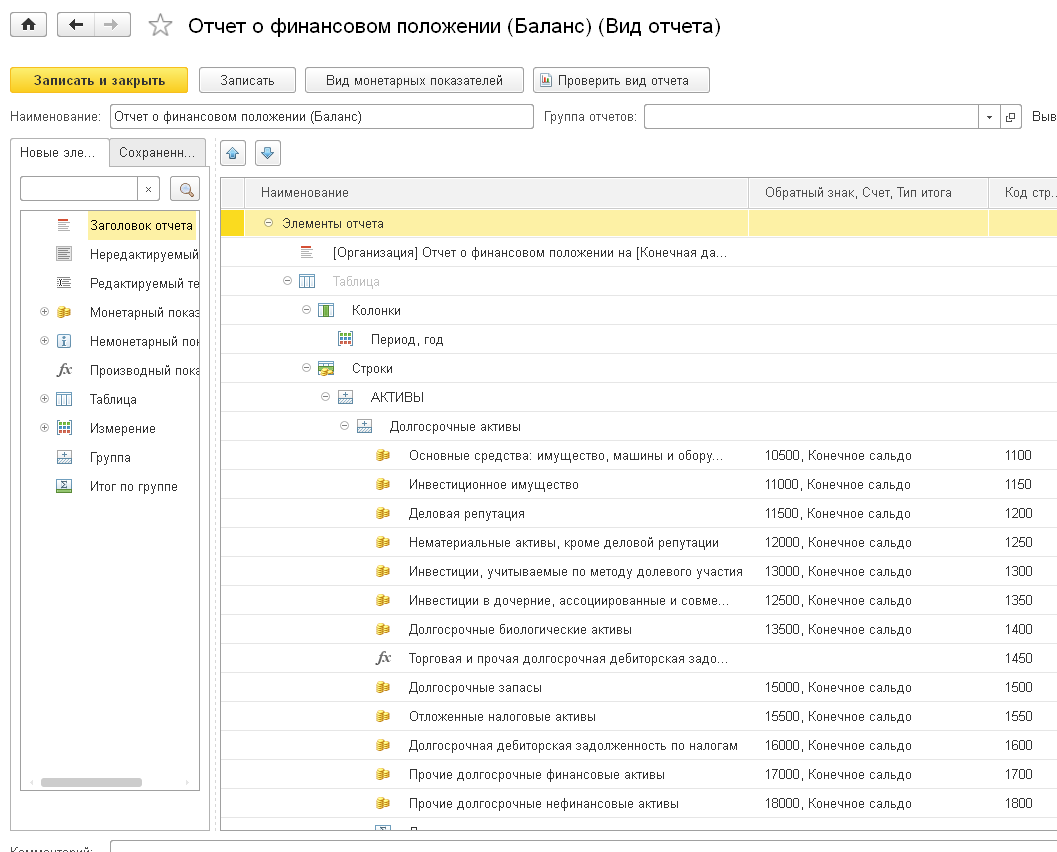 26
Управление финансами
Факты хозяйственной деятельности фиксируются документами оперативного учета, в финансовом учете формируются проводки как по принципам РСБУ, так и по МСФО, отсутствует двойной ввод данных.
Существует возможность формирования статей отчетности по МСФО способом трансформации проводок, сделанных по принципам РСБУ.
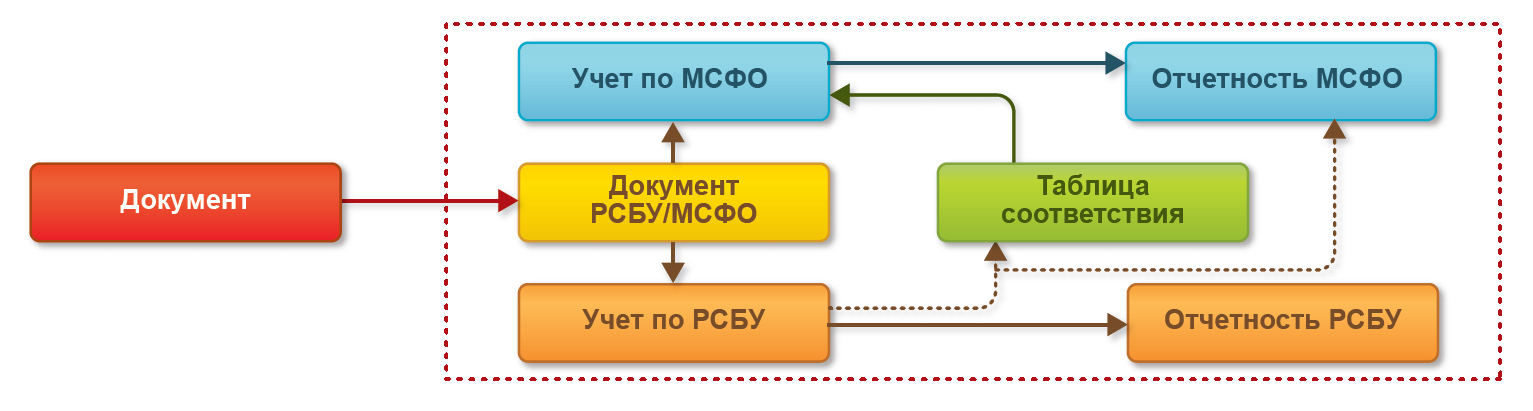 27
Управление финансами
Агрегирование отчетности по МСФО, расширение возможностей с использованием 1С:Управление холдингом 8
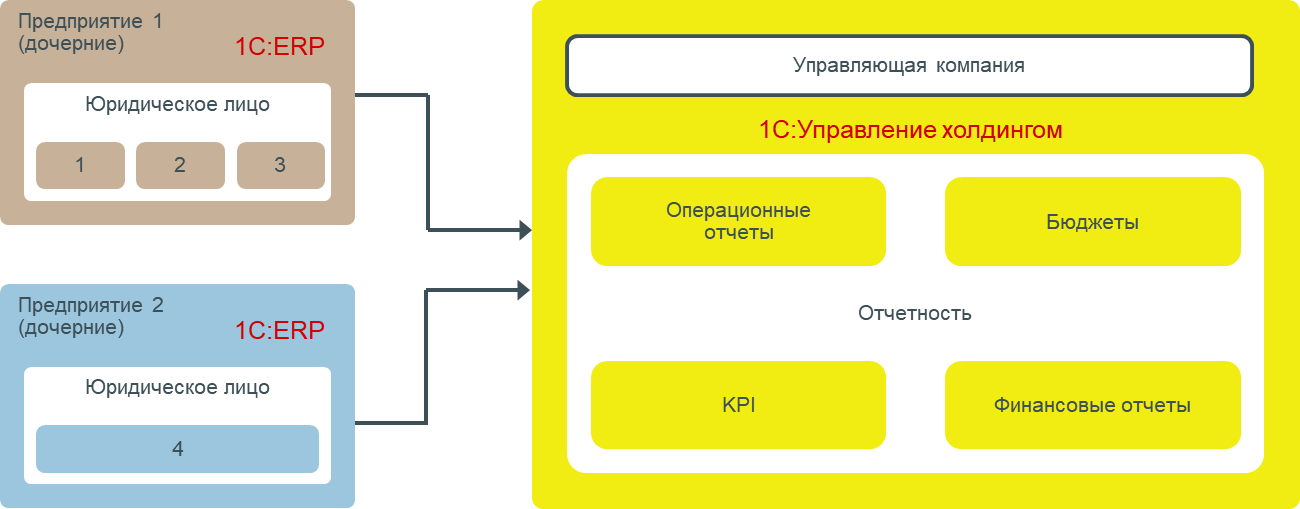 28
Управление финансами
Возможности для руководителей и специалистов финансовых служб: 
эффективный финансовый анализ деятельности предприятия; 
экономически обоснованное управление развитием бизнеса;
оптимизация направлений деятельности;
учет финансовых результатов в разрезе направлений деятельности предприятия.
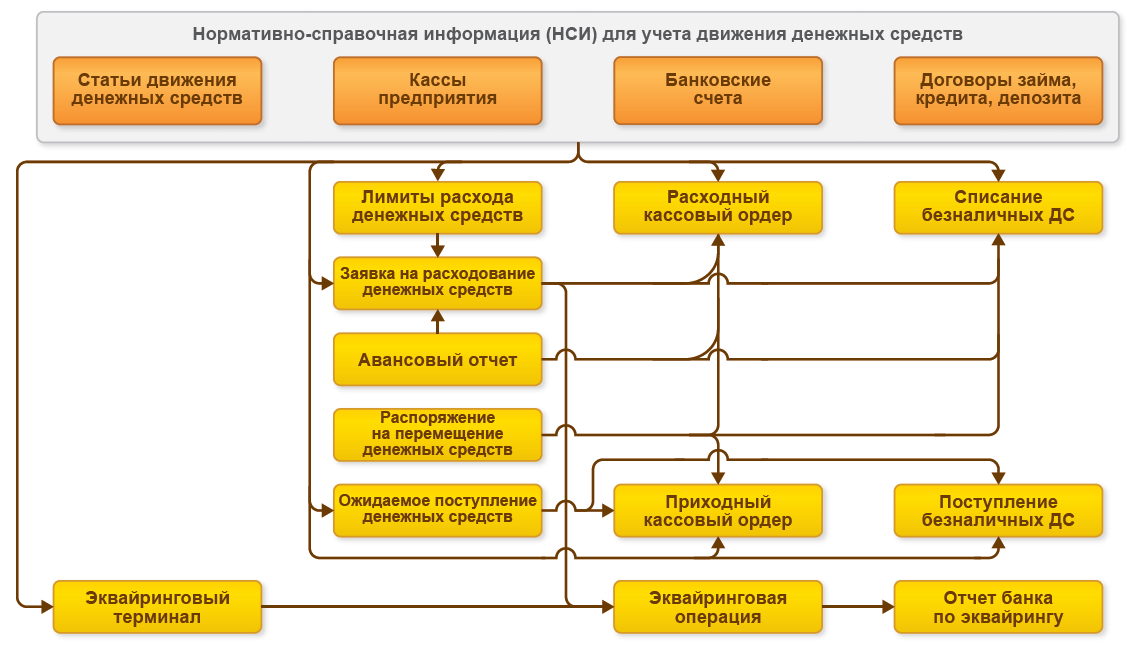 29
Бюджетирование
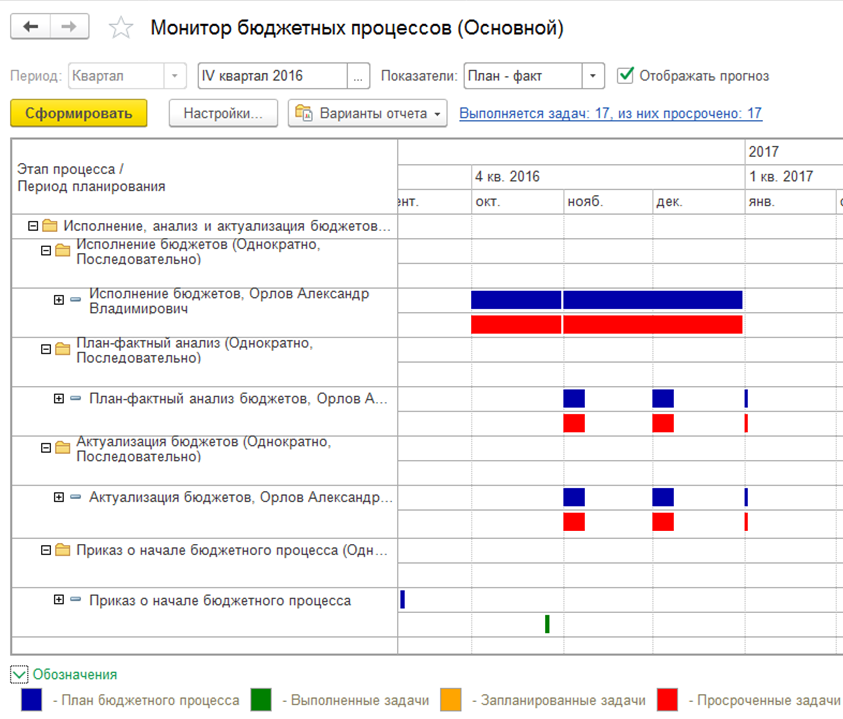 Настраиваемые виды бюджетов и расширенная аналитика.
Моделирование сценариев.
Управление бюджетным процессом.
Поддержка нескольких валют. 
Табличные формы ввода и корректировки. 
Экономический прогноз. 
Анализ достижения плановых показателей. 
Составление сводной отчетности по результатам мониторинга. 
Расширенный финансовый анализ.
30
Регламентированный учет
Удобный функционал для автоматизации бухгалтерского и налогового учета, включая подготовку обязательной (регламентированной) отчетности в организации в соответствии с действующим законодательством Российской Федерации.
Поддерживает бухгалтерский и налоговый учет деятельности организаций с обособленными подразделениями, как выделенными, так и не выделенными на отдельный баланс.
Состав счетов, организация аналитического, валютного, количественного учета на счетах соответствуют требованиям законодательства по ведению бухгалтерского учета и отражению данных в отчетности.
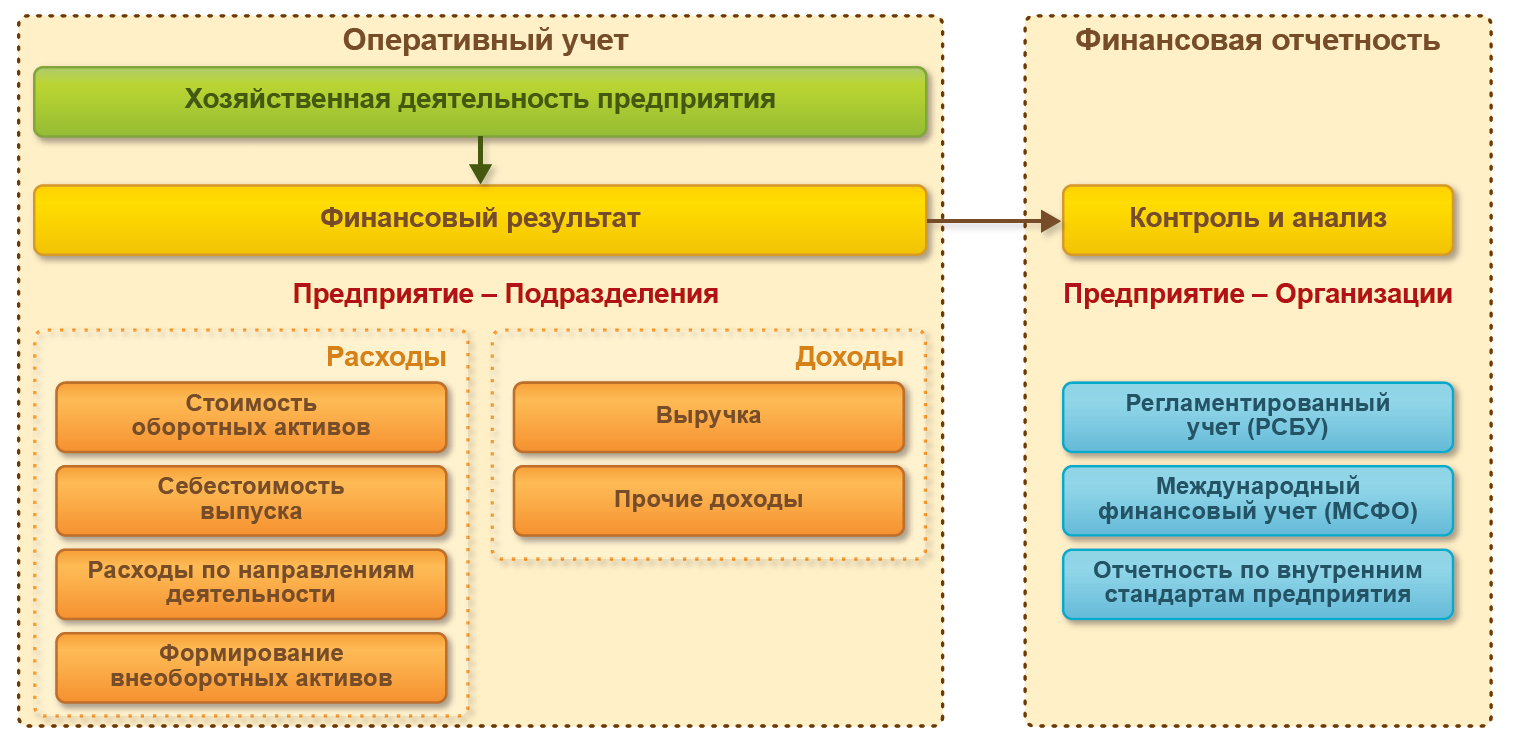 31
Отправка отчетности через Интернет
Встроен функционал для работы с сервисом “1С-Отчетность”, который позволяет отправлять регламентированную отчетность в контролирующие органы: ФНС, ПФР, ФСС, Росстат через Интернет непосредственно из программы без переключения на другие приложения и повторного заполнения форм. 
Сверки с налоговой (запросы ИОН).
Сверки с ПФР (запросы ИОС).
Отправка реестров больничных листов в ФСС.
Получение требований и уведомлений.
Отправка электронных документов в ответ на требования ФНС.
Получение выписок ЕГРЮЛ/ЕГРИП.
Возможность формирования пакетов с отчетностью в формате для банков и прочих получателей.
Ретроконверсия (процесс перевода ПФР бумажного архива в электронный вид).
Отправка уведомлений о контролируемых сделках.
Онлайн-проверка регламентированных отчетов.
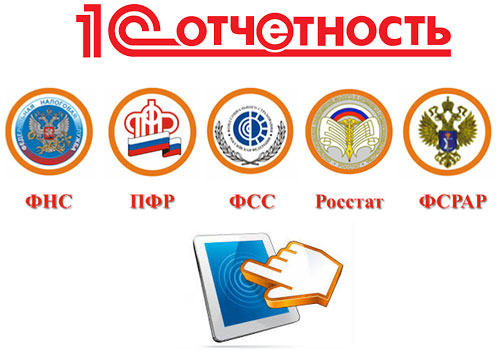 32
Управление взаимоотношениями с клиентами
Позволяет оперативно реагировать на запросы клиентов, четко планировать взаимодействие с ними, оценивать результаты различных маркетинговых мероприятий по привлечению клиентов.
Строить систему взаимоотношений, оптимально организовывая работу с различными категориями клиентов.
формирование стратегии отношений с партнерами; 
бизнес-процессы организации взаимодействия с клиентами; 
досье клиента, партнера;
претензионная работа; 
мониторинг исполнения сделок;
расширенный анализ показателей работы менеджеров.
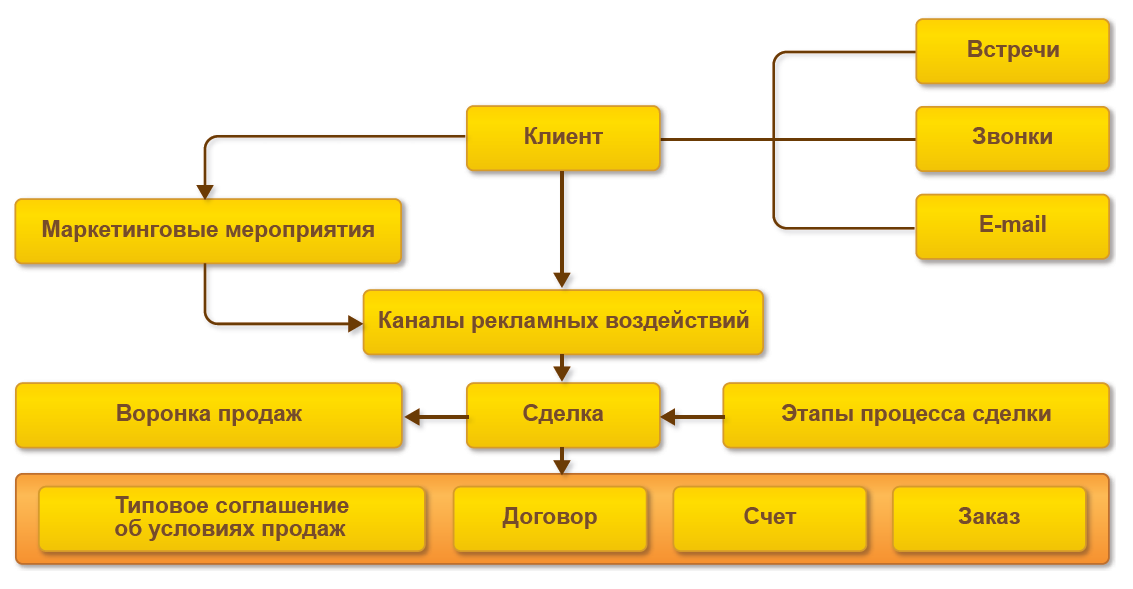 33
Управление продажами
Расширенное управление заказами клиентов, типовые и индивидуальные правила продаж,  соглашения.
Возможность фиксировать историю переговоров с клиентом по определению состава и условий продаж.
Планирование поступление выручки по дням, контроль соблюдения клиентом оговоренных сроков оплаты.
Раздельный учет по партнерам (управленческий учет) и контрагентам (регламентированный учет).
Автоматический контроль лимита задолженности. 
Инвентаризация взаиморасчетов.
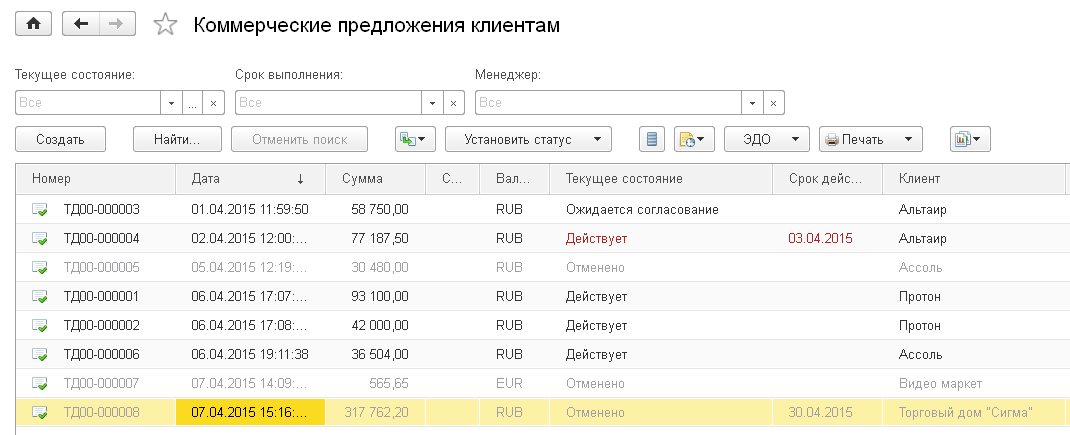 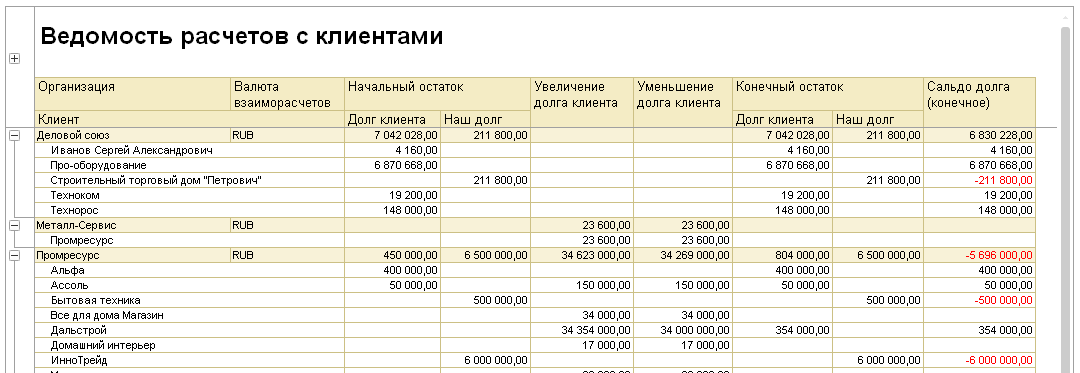 34
[Speaker Notes: Возможности для руководителей и специалистов отдела продаж: 
позволяет фиксировать историю переговоров с клиентом по определению состава и условий продаж; 
позволяет планировать поступление выручки по дням, контролировать соблюдение клиентом оговоренных сроков оплаты, выделять просроченную дебиторскую задолженность;
обеспечивает сквозную автоматизацию процесса продаж продукции и товаров на производственном предприятии, в оптовой и розничной торговле;
включает средства планирования и контроля продаж, позволяет решать задачи управления заказами покупателей.]
Управление закупками
Оперативное планирование закупок на основании планов продаж, планов производства и неисполненных заказов покупателей. 
Оформление заказов поставщикам и контроль их исполнения. 
Регистрация и анализ выполнения дополнительных условий по договорам с фиксированными номенклатурными позициями, объемами и сроками поставок.
Поддержка различных схем приема товаров от поставщиков, в т.ч. прием на реализацию и получение давальческого сырья и материалов. 
Оформление неотфактурованных поставок с использованием складских ордеров. 
Анализ потребностей склада и производства в товарах, готовой продукции и материалах. 
Управление обеспечением и контроль обеспечения заказов выполняется с нужной детализацией (до заказа, до назначения производимой продукции, до направления    деятельности).
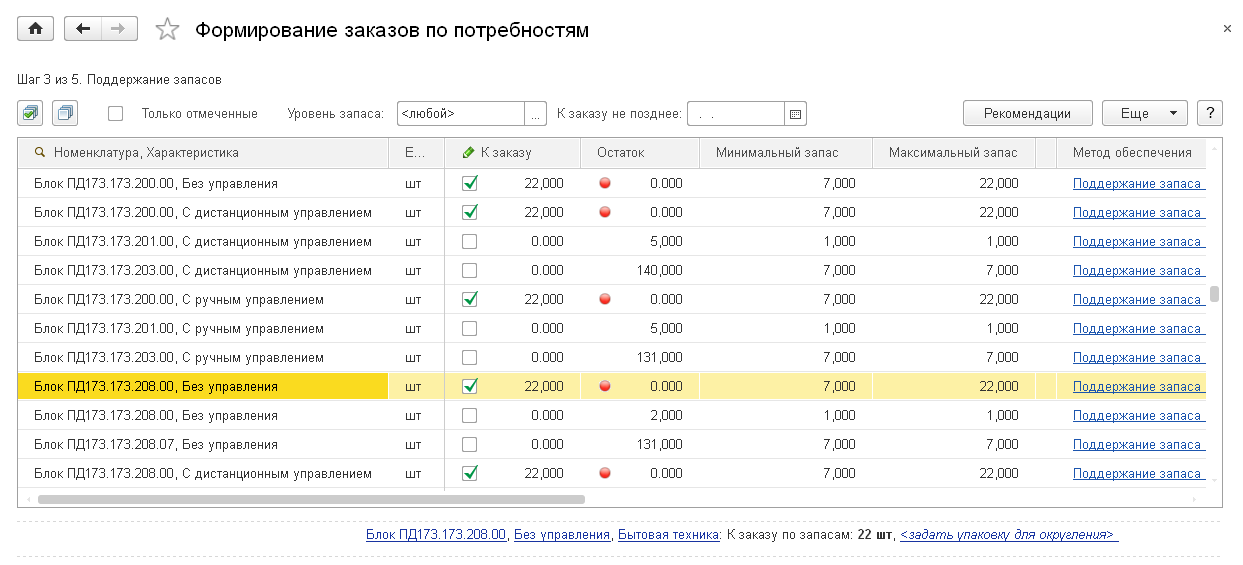 35
[Speaker Notes: Возможности для руководителей и специалистов служб материального обеспечения: 
сквозной анализ и установка взаимосвязей между заказами клиентов и заказами поставщикам; 
анализ последствий, к которым может привести невыполнение заказов поставщиками (к срыву какого клиентского заказа может привести недопоставка товаров или материалов); 
планирование закупок с учетом прогнозируемого уровня складских запасов и зарезервированных ТМЦ на складах; 
подбор оптимальных поставщиков товара по их надежности, истории поставок, критериям срочности исполнения заказов, предлагаемым условиям доставки, территориальному или прочим произвольным признакам и автоматическое формирование заказов для них; 
составление графиков поставок и графиков платежей.]
Управление складом и запасами
сложная иерархическая структура складов; 
управление ячеистым складом; 
обособленный учет по заказам – резервирование потребностей; 
упрощенное и расширенное поддержание запасов на складе;
мобильные рабочие места работников складов;
учет многооборотной тары;  
управление инвентаризацией товаров; 
управление  перемещением товаров между складами и помещениями;
статистический анализ запасов, хранение результатов ABC/XYZ анализа; 
расчет прогнозируемого спроса; 
учет товаров на складах в разрезе серий и сроков годности; 
управление доставкой; 
товарный календарь.
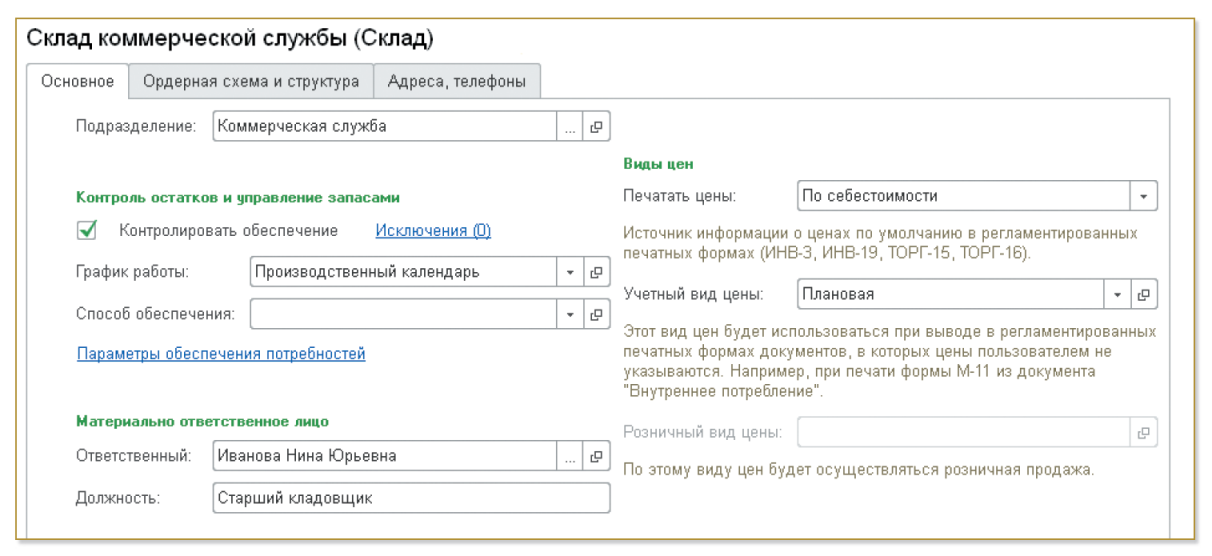 36
[Speaker Notes: Возможности для руководителей и специалистов складского хозяйства и служб управления запасами: 
 адресное хранение товаров и материалов позволяет управлять раскладкой    по местам хранения при поступлении, сборкой с мест хранения при отгрузке,    перемещением и разукомплектацией; 
 автоматический подбор оптимальные места хранения при размещении и сборке;
 создание рабочих зон для оптимального доступа к складским ячейкам,    формирование порядка обхода складских ячеек;
 различные стратегии отбора для оптимизации размещения в ячейках; 
 механизм упреждающей подпитки ячеек адресного склада (помещения)    позволяет повысить скорость отбора при отгрузке товаров со склада; 
 многошаговый процесс инвентаризации товара, включающий формирование   приказов на инвентаризацию, выдачу распоряжений на пересчет остатков,    раздельное отражение излишков и недостач;
 оптимизация процесса доставки товаров клиентам, а также процесса доставки    товаров при перемещении товаров между складскими помещениями.]
Интеграция с «1С:Горнодобывающая промышленность 2. Оперативный учет»
В Центральном офисе – «1С:ERP Горнодобывающая промышленность 2» или «1С:ERP. Управление холдингом + Модуль 1С:Горнодобывающая промышленность 2»:
Управленческий учет
Снабжение и закупки
Регламентированный учет
Бюджетирование
Казначейство
Оперативный учет + Организация ремонтов
Кадры и заработная плата
На производственных площадках – «1С:Горнодобывающая промышленность 2. Оперативный учет»*:
Оперативный учет + Организация ремонтов
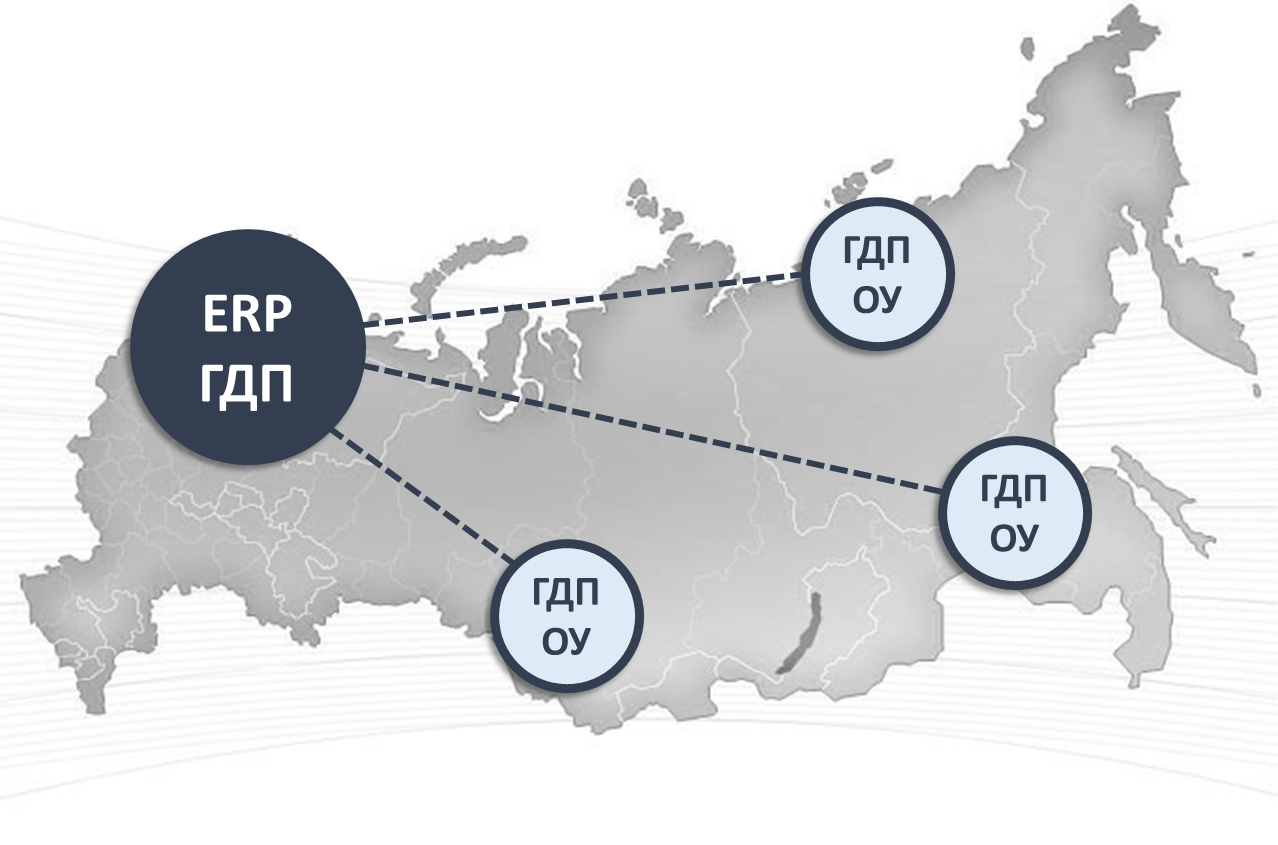 37
*Подробнее о продукте: http://1c-mining.ru/OPER.php
Интеграция с «1С:Документооборот»
Интеграция с «1С:Документооборот» сэкономит время и избавит от перехода из одной информационной базы в другую: в карточках другой конфигурации или приложении будут доступны гиперссылки, обеспечивающие доступ к любым учетным данным из «1С:Документооборота 8» (присоединенным файлам, процессам, задачам, истории переписки и т.д.).
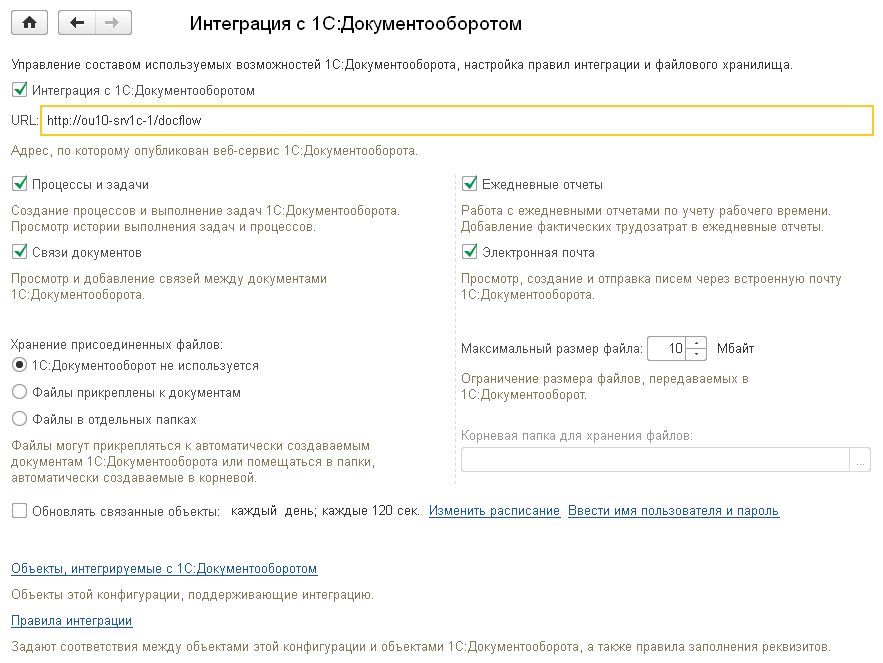 согласование документов оперативного учета;
создание и редактирование входящих, исходящих и внутренних документов;
установка связей между документами;
запуск и работа с бизнес-процессами и задачами;
изменение и выполнение задач;
создание, хранение файлов произвольных типов и работа с ними;
просмотр и отправка писем электронной почты;
отслеживание и учет рабочего времени; добавление фактических трудозатрат в ежедневные отчеты из данных решения «1С:ERP Горнодобывающая промышленность 2».
38
[Speaker Notes: Использование интеграции с «1С:Документооборотом 8» позволяет выполнять следующие задачи:
создание и редактирование входящих, исходящих и внутренних документов;
установка связей между документами;
запуск и работа с бизнес-процессами и задачами,
изменение и выполнение задач;
создание, хранение файлов произвольных типов и работа с ними;
просмотр и отправка писем электронной почты;
отслеживание и учет рабочего времени.]
Специализированные решения, расширяющие возможности «1С:ERP Горнодобывающая промышленность 2»
1С:ТОИР Управление ремонтами и обслуживанием оборудования 2 КОРП
1С:GIS Управление пространственными данными. Модуль для 1С:ERP и 1С:КА2
1С:ERP+PM Управление проектной организацией 2
1С:ITIL Управление информационными технологиями предприятия КОРП
1С:WMS Логистика. Управление складом
1С:TMS Логистика. Управление перевозками
1С:Инвентаризация и управление имуществом
1С:Управление по целям и KPI 2
1С:Центр спутникового мониторинга ГЛОНАСС/GPS
1С:Производственная безопасность. Охрана окружающей среды
1С:Производственная безопасность. Пожарная безопасность
1С:Производственная безопасность. Промышленная безопасность
1С:Производственная безопасность. Охрана труда
1С:MDM Управление нормативно-справочной информацией
1С:PM Управление проектами. Модуль для 1С:ERP и 1С:КА2
1С:Аренда и управление недвижимостью. Модуль для 1С:ERP и 1С:КА2
1С:Управление автотранспортом. Модуль для 1С:ERP и 1С:КА2
1С:Смета 3
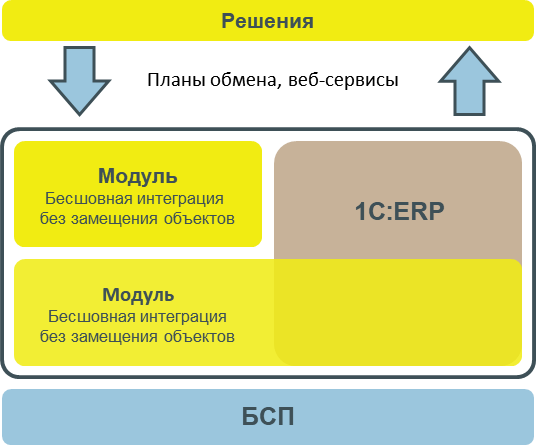 39
Спасибо за внимание!
Компания «Синерго»
http://1c-mining.ru gdp@sinergo.ru+7 (3843) 322-101
40